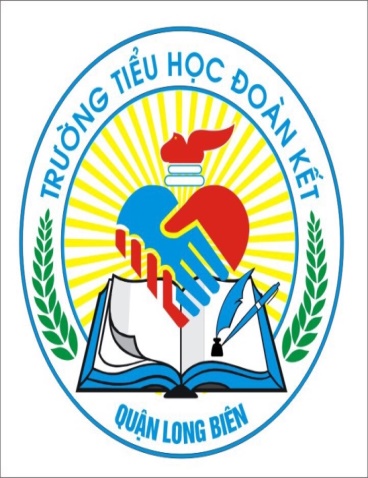 PHÒNG GIÁO DỤC VÀ ĐÀO TẠO QUẬN LONG BIÊN
TRƯỜNG TIỂU HỌC ĐOÀN KẾT
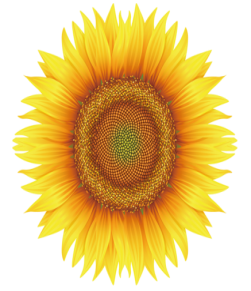 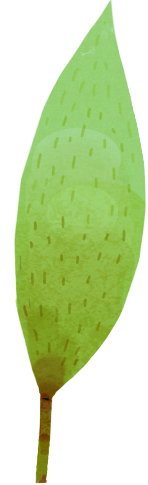 MÔN: LUYỆN TẬP LỚP 2
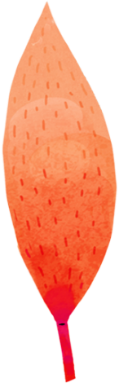 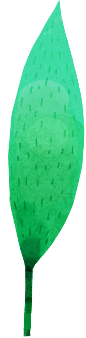 Giáo viên: Nguyễn Thị Ánh Hồng
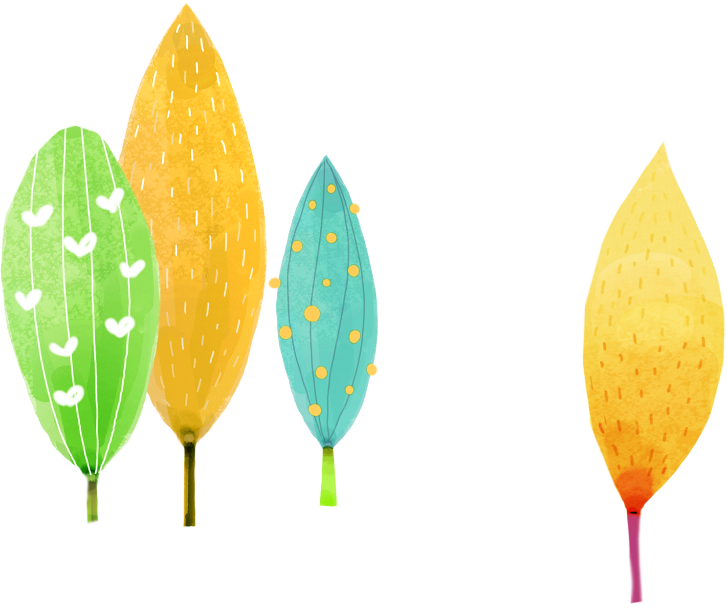 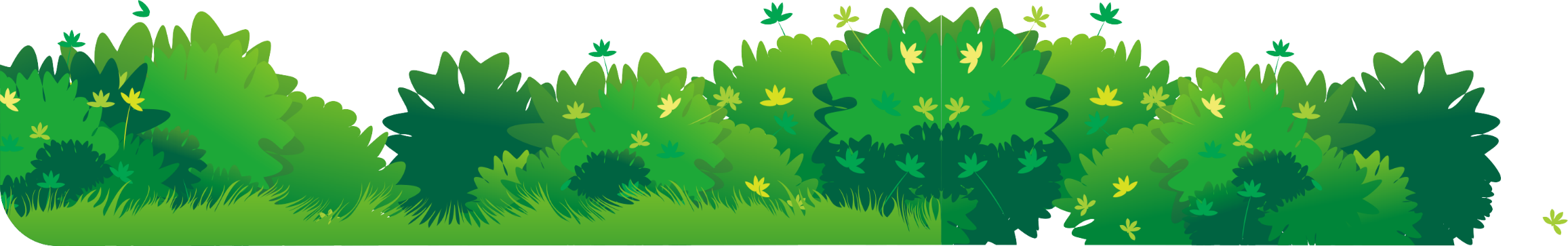 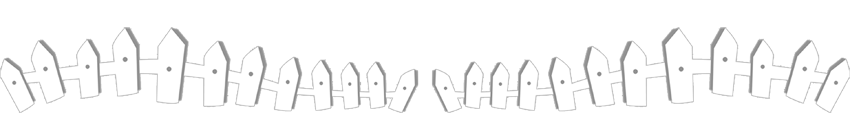 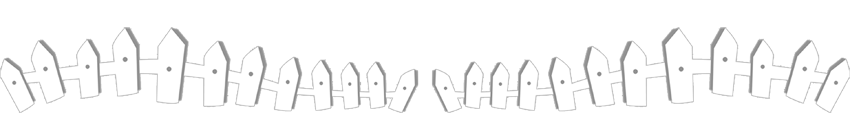 ẾCH CON VỀ NHÀ
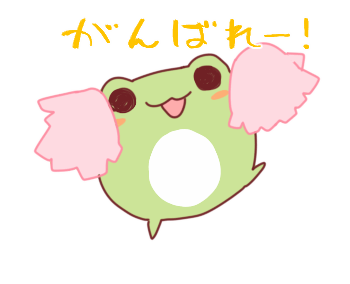 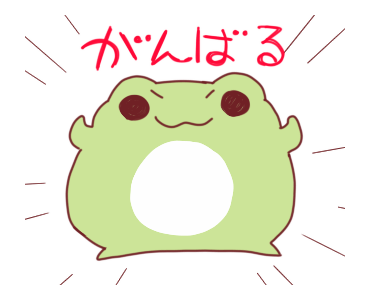 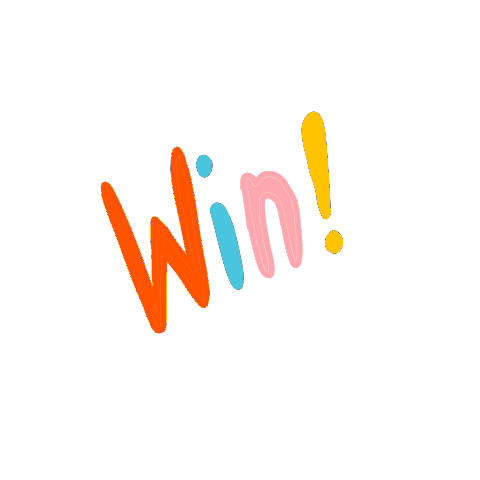 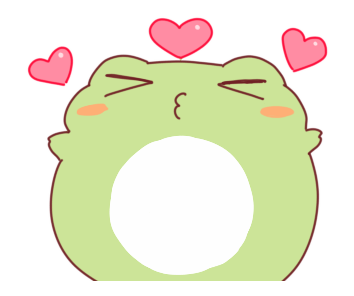 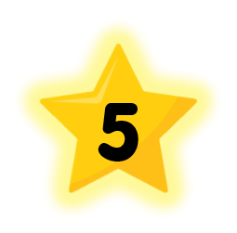 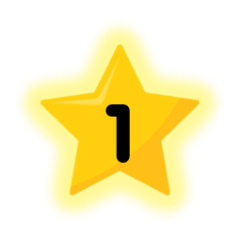 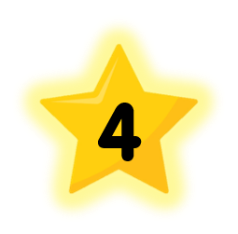 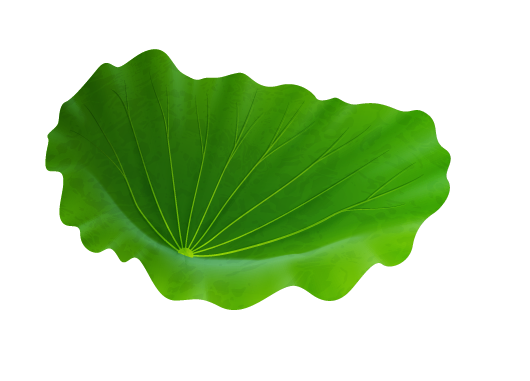 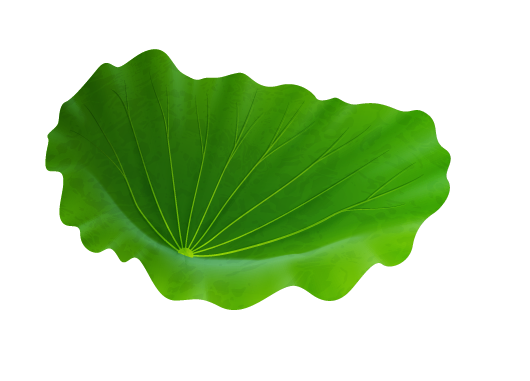 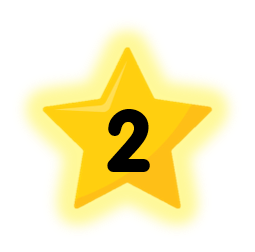 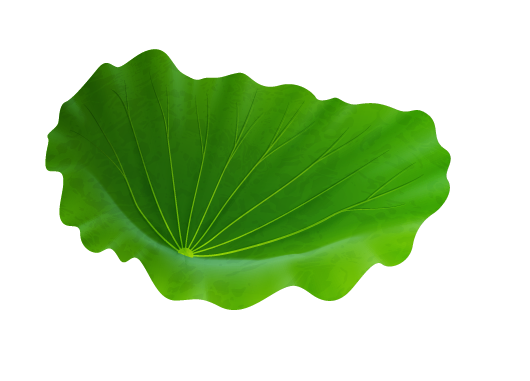 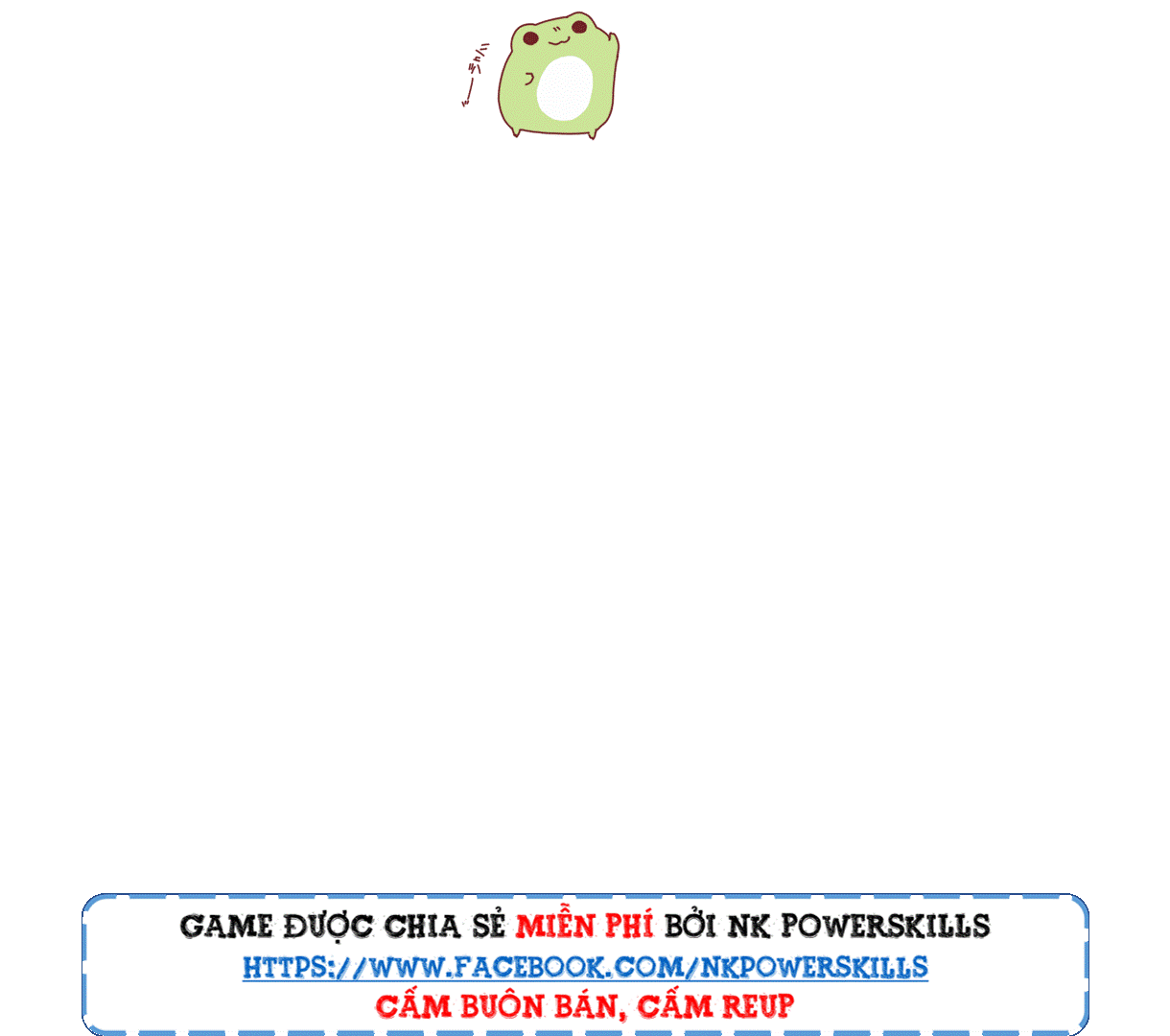 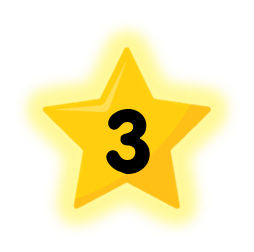 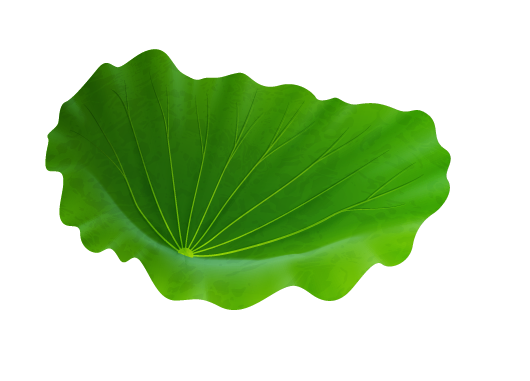 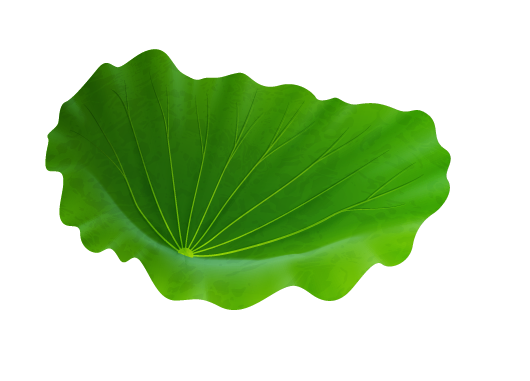 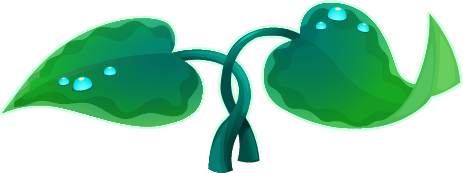 [Speaker Notes: Bấm chữ win để vào bài]
35 kg – 18 kg =
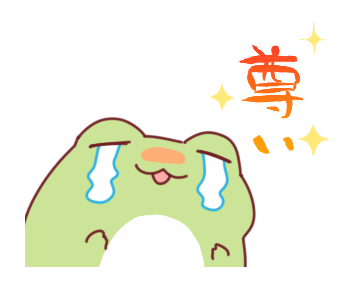 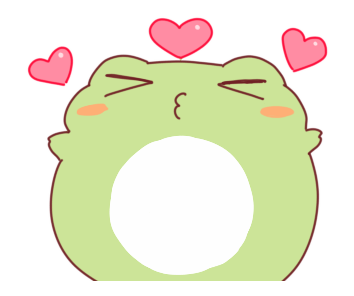 B. 17 m
A. 17 kg
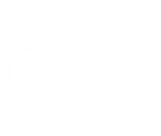 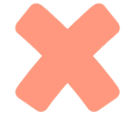 C. 19 kg
D. 16 kg
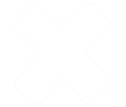 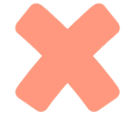 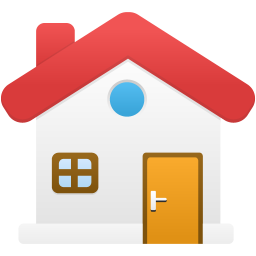 100 – 40 – 6 =
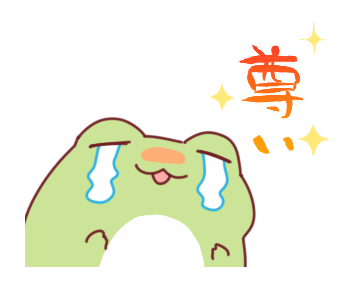 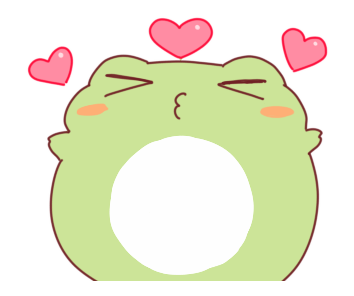 55
56
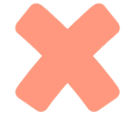 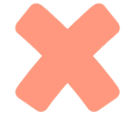 54
57
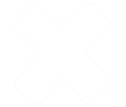 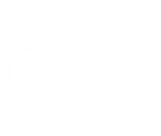 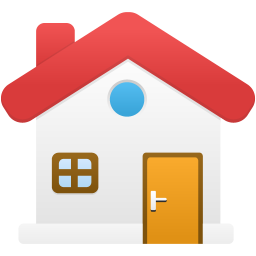 35 kg – 8 kg + 3 kg =
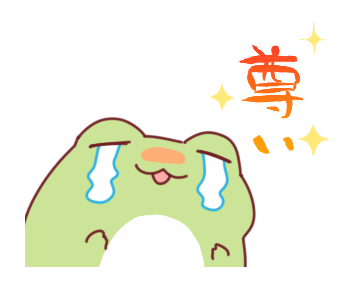 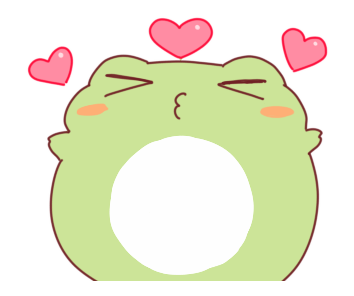 A. 40 kg
B. 29 kg
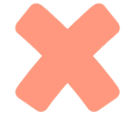 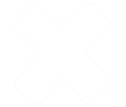 C. 20 kg
D. 30 kg
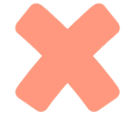 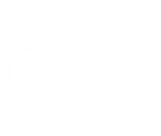 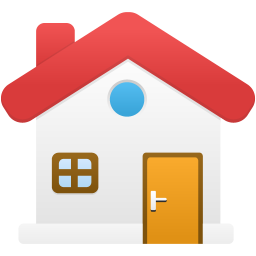 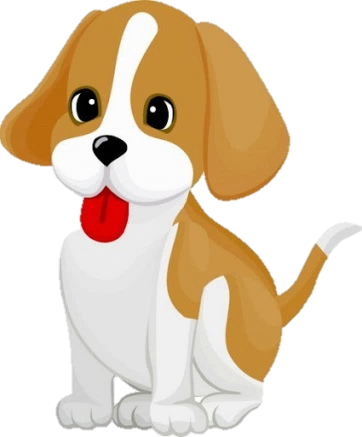 Con chó có
 cân nặng       kg
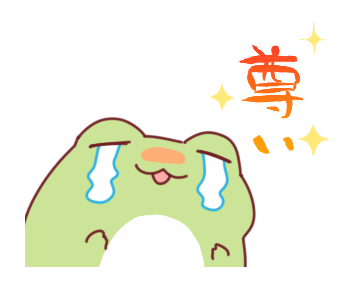 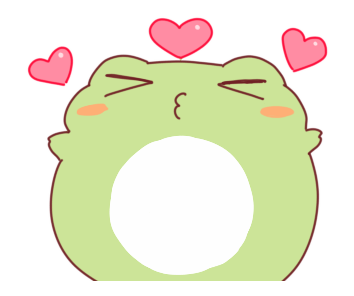 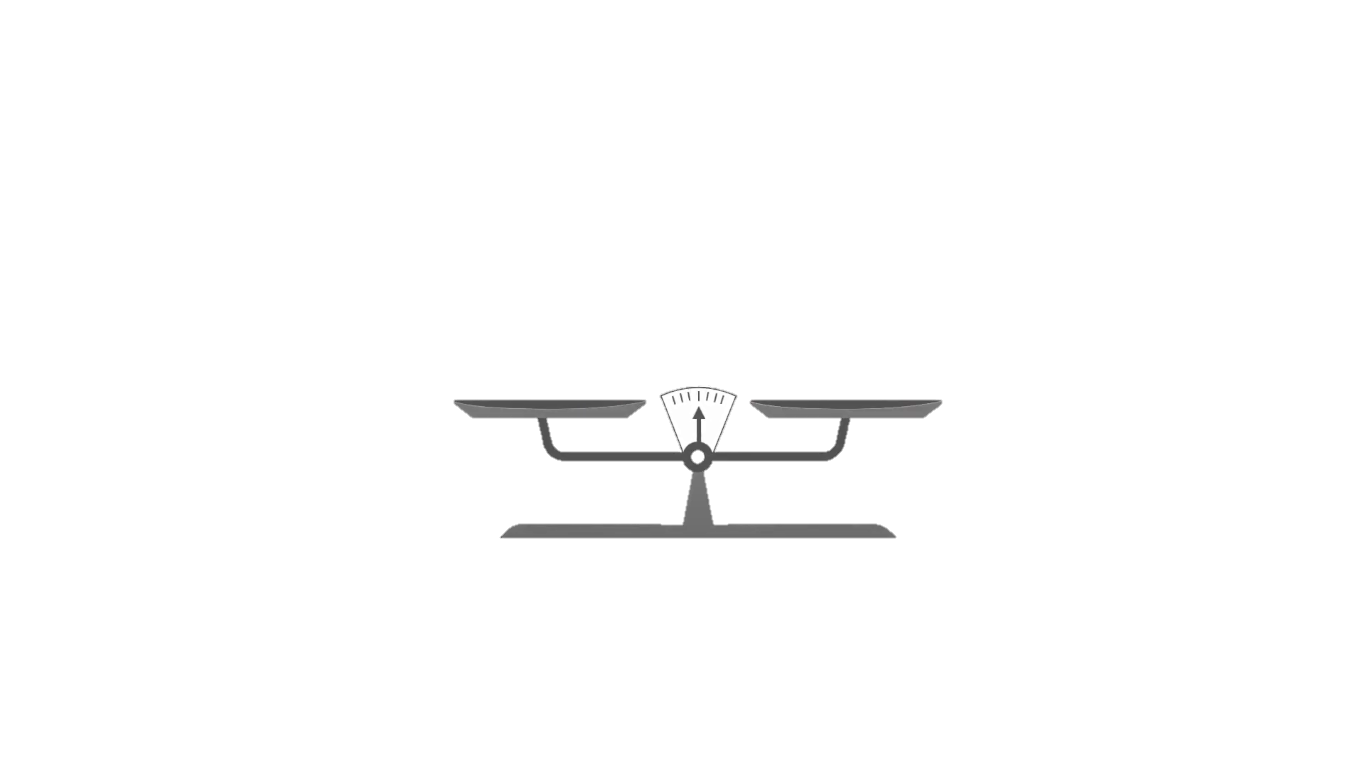 ?
1 kg
2 kg
1
2
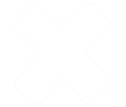 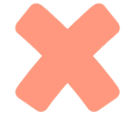 3
4
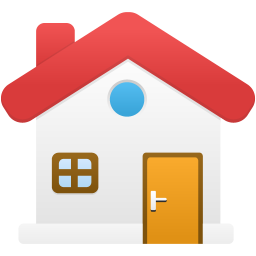 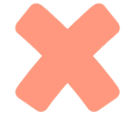 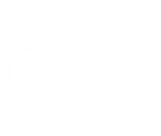 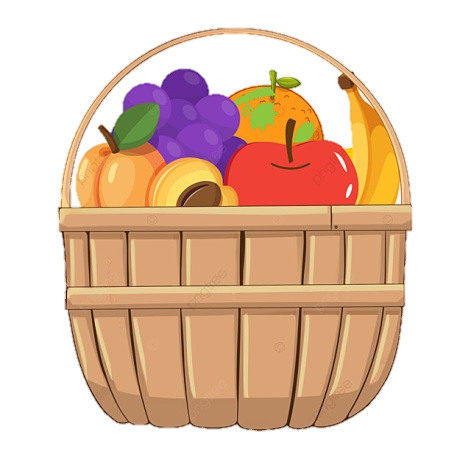 Giỏ trái cây có
 cân nặng       kg
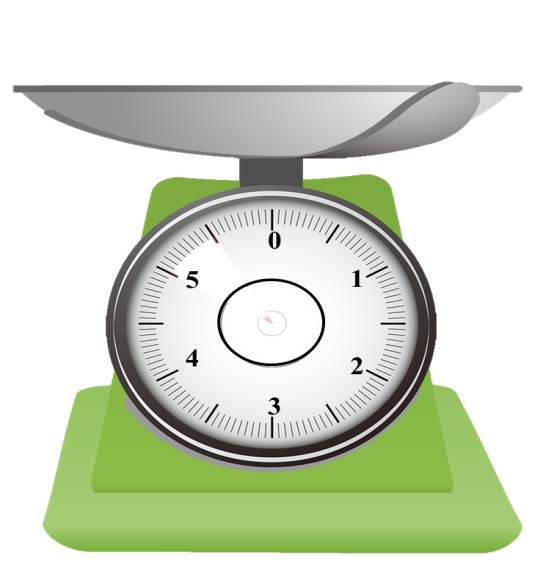 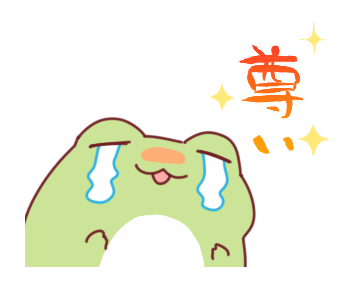 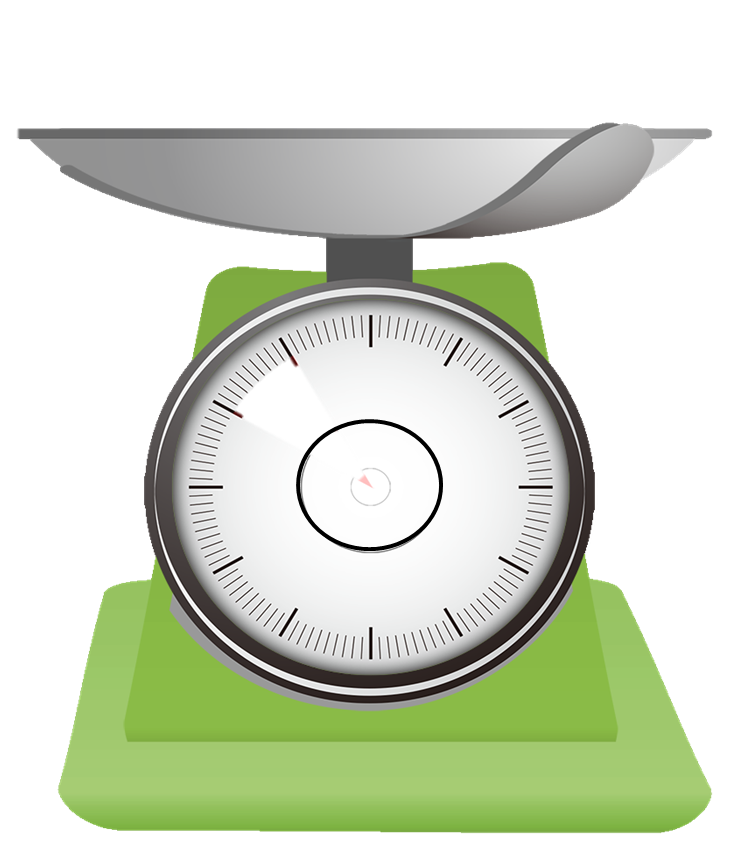 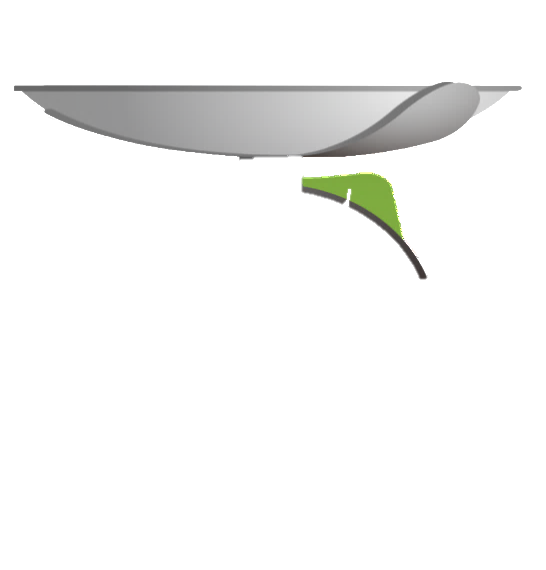 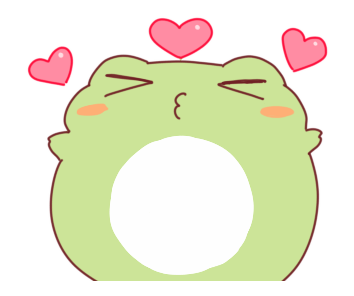 0
?
5
1
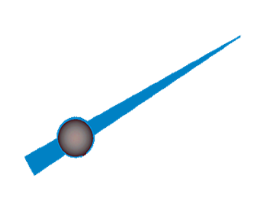 4
2
3
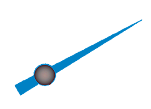 1
2
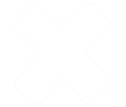 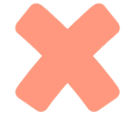 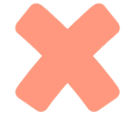 3
4
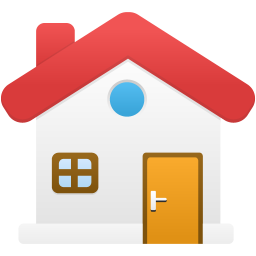 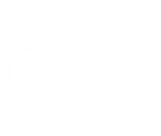 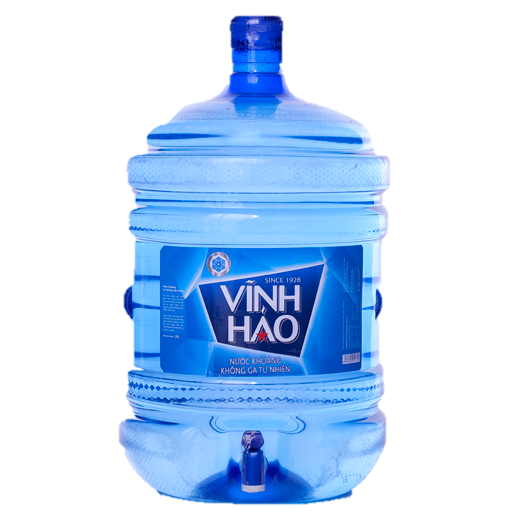 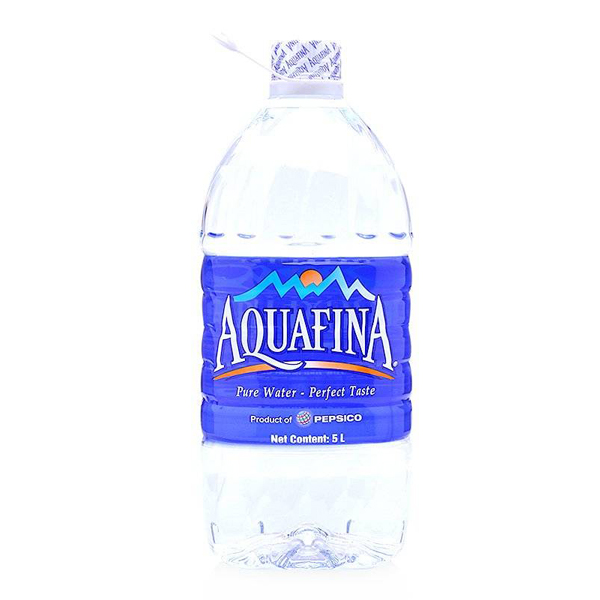 5 lít
20 l
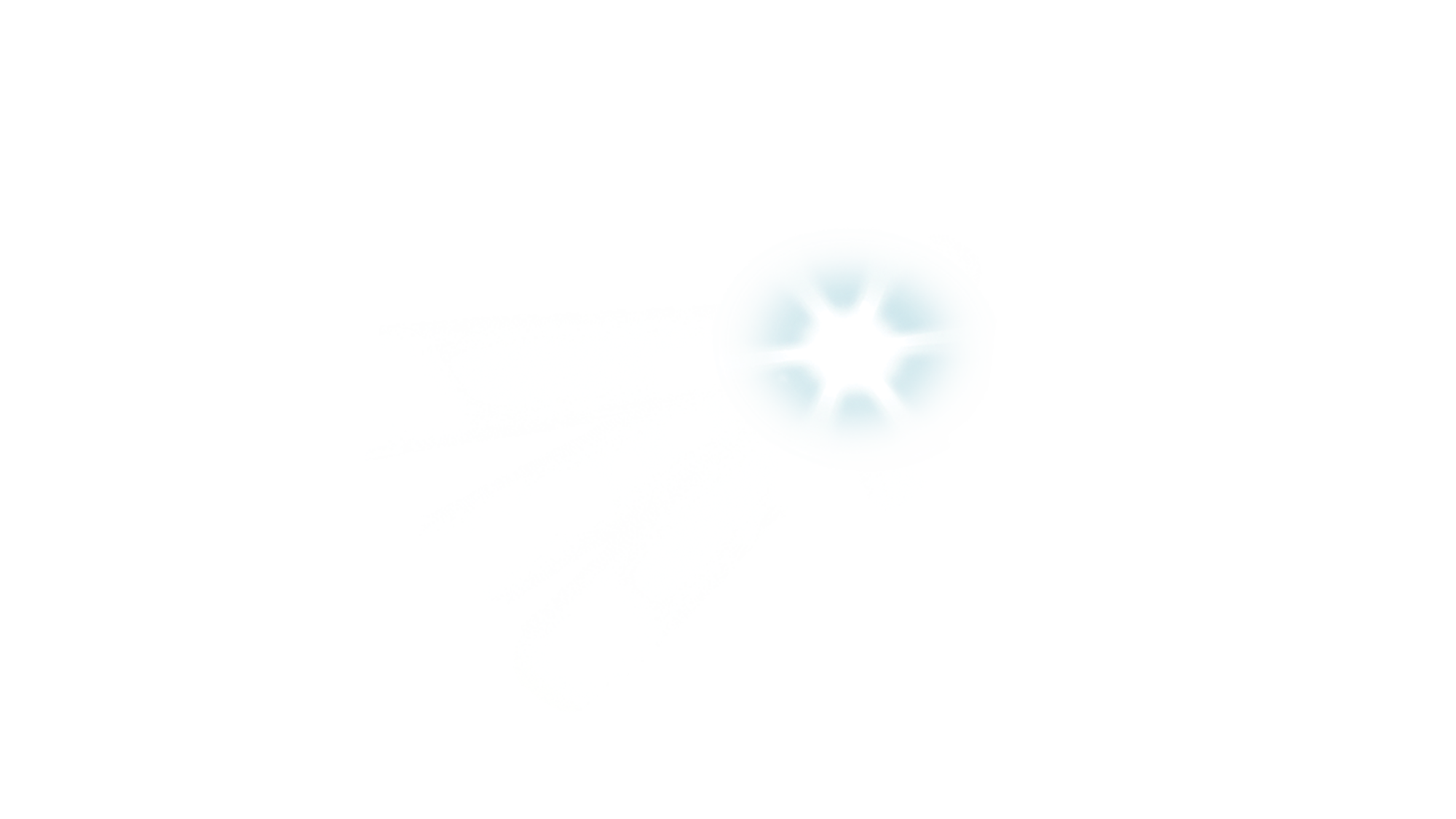 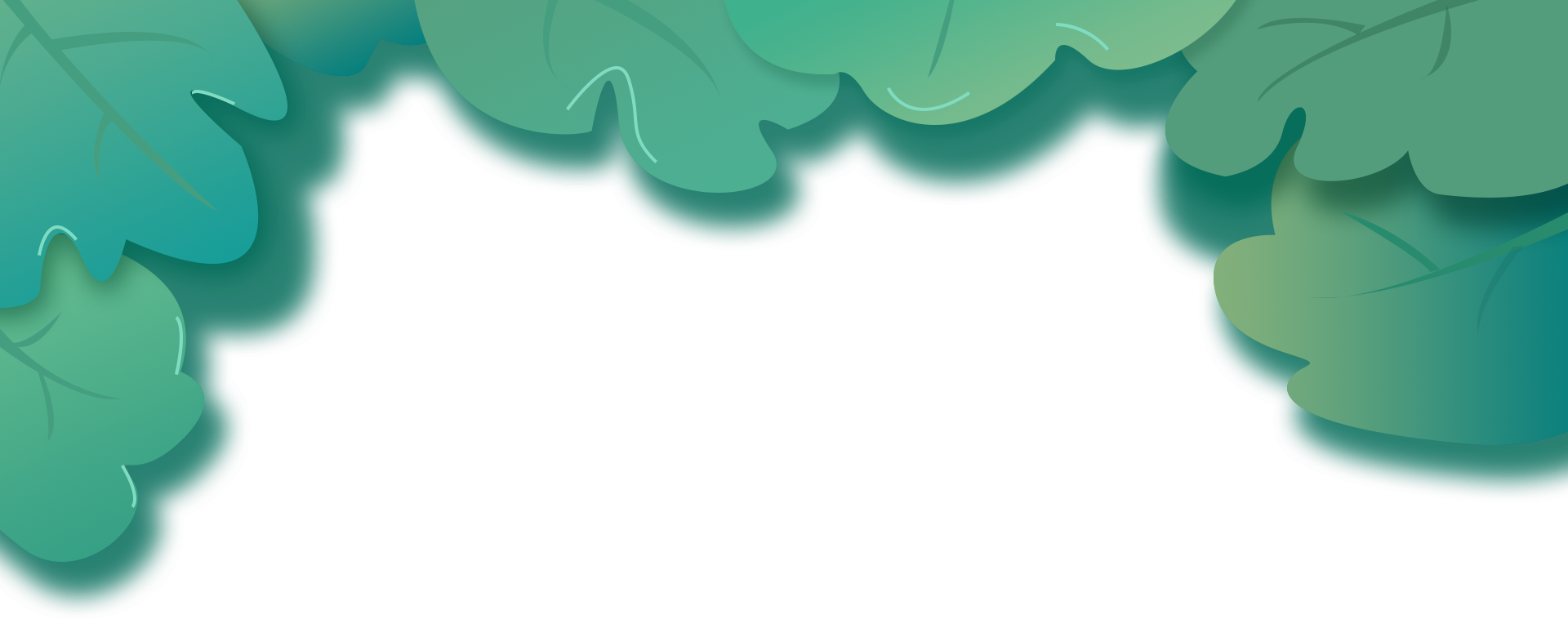 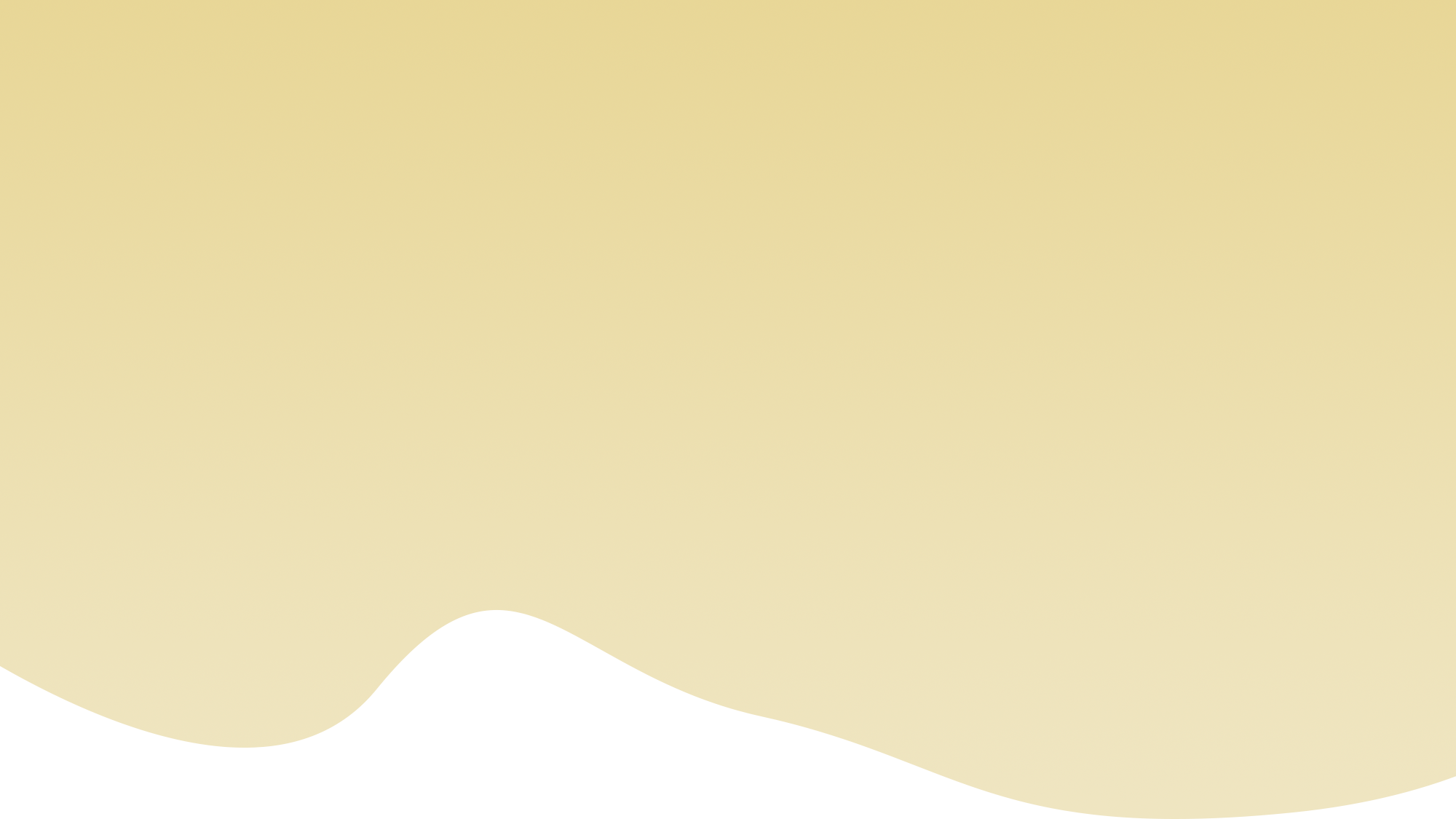 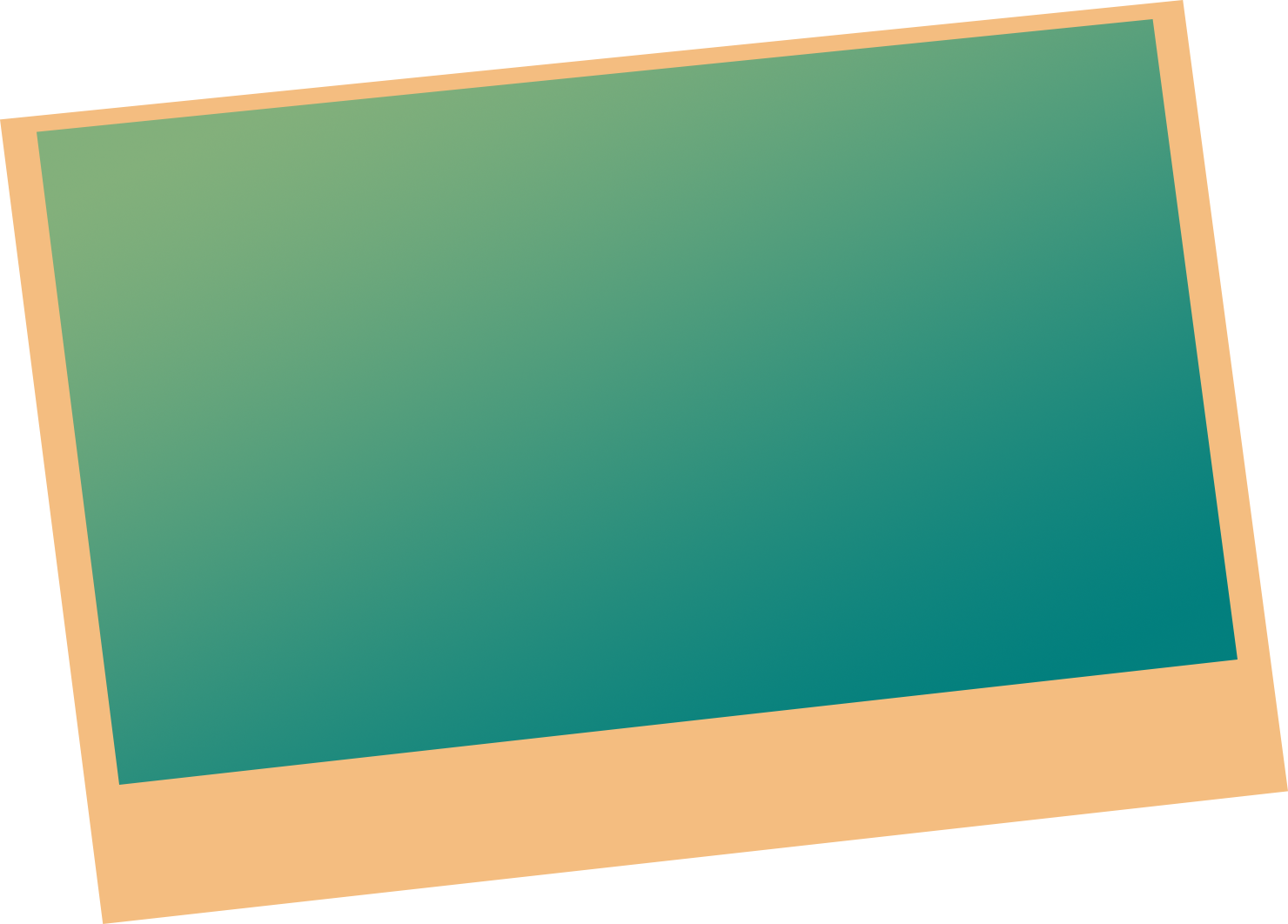 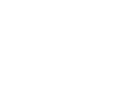 Lít
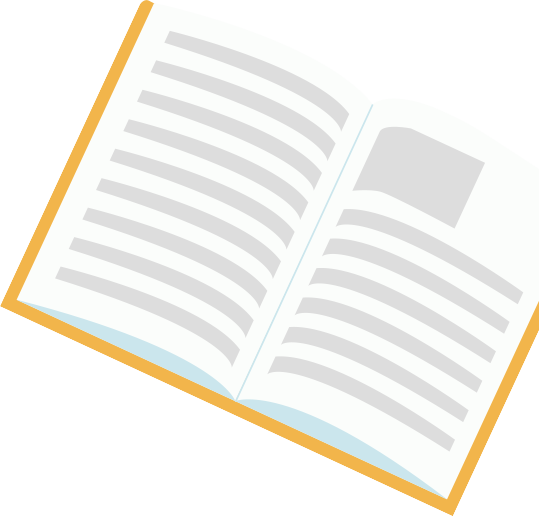 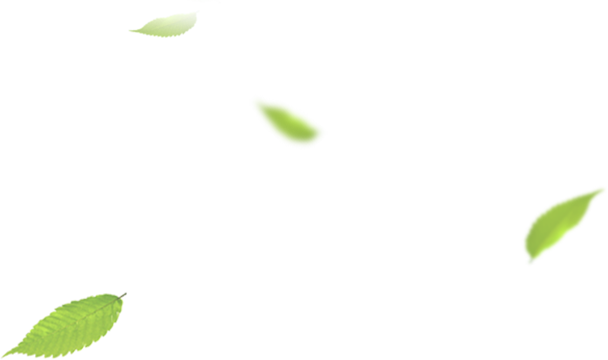 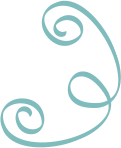 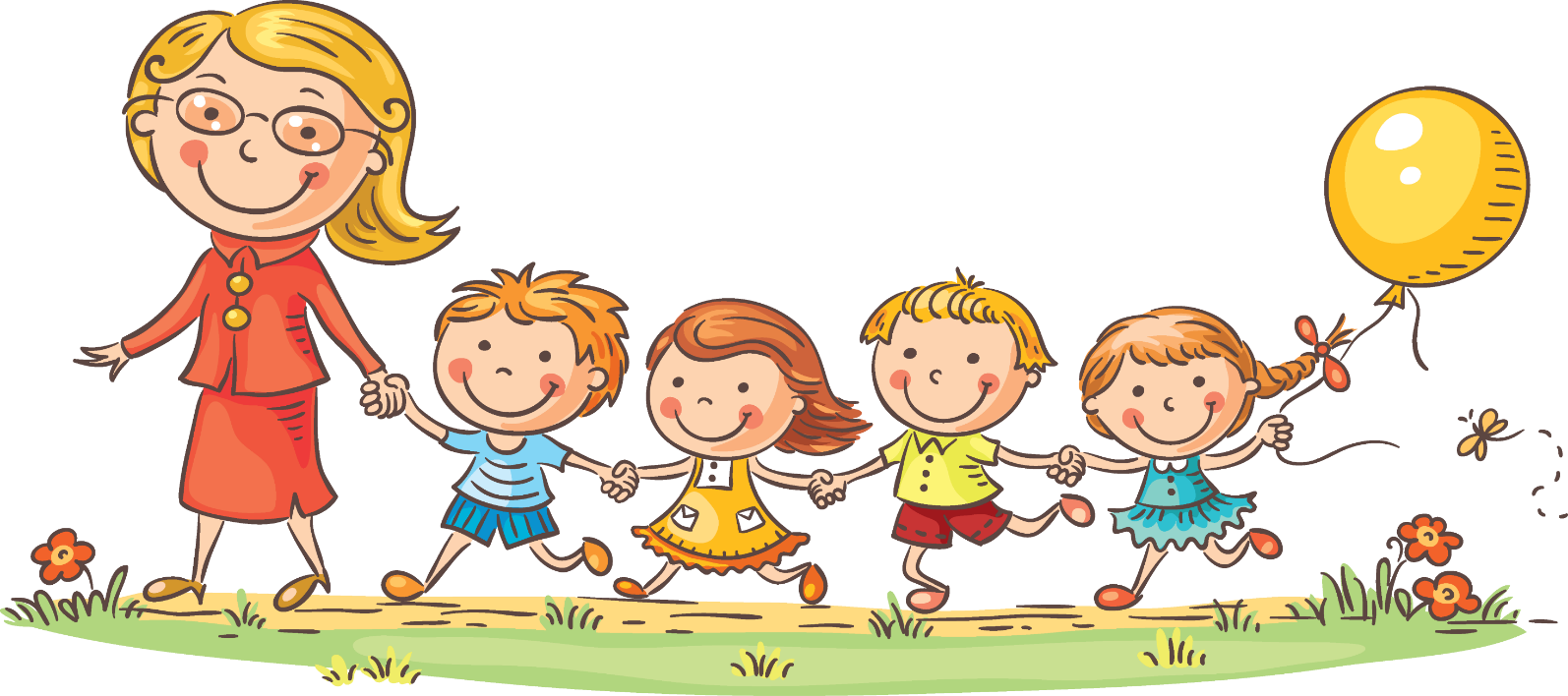 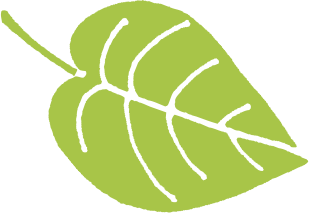 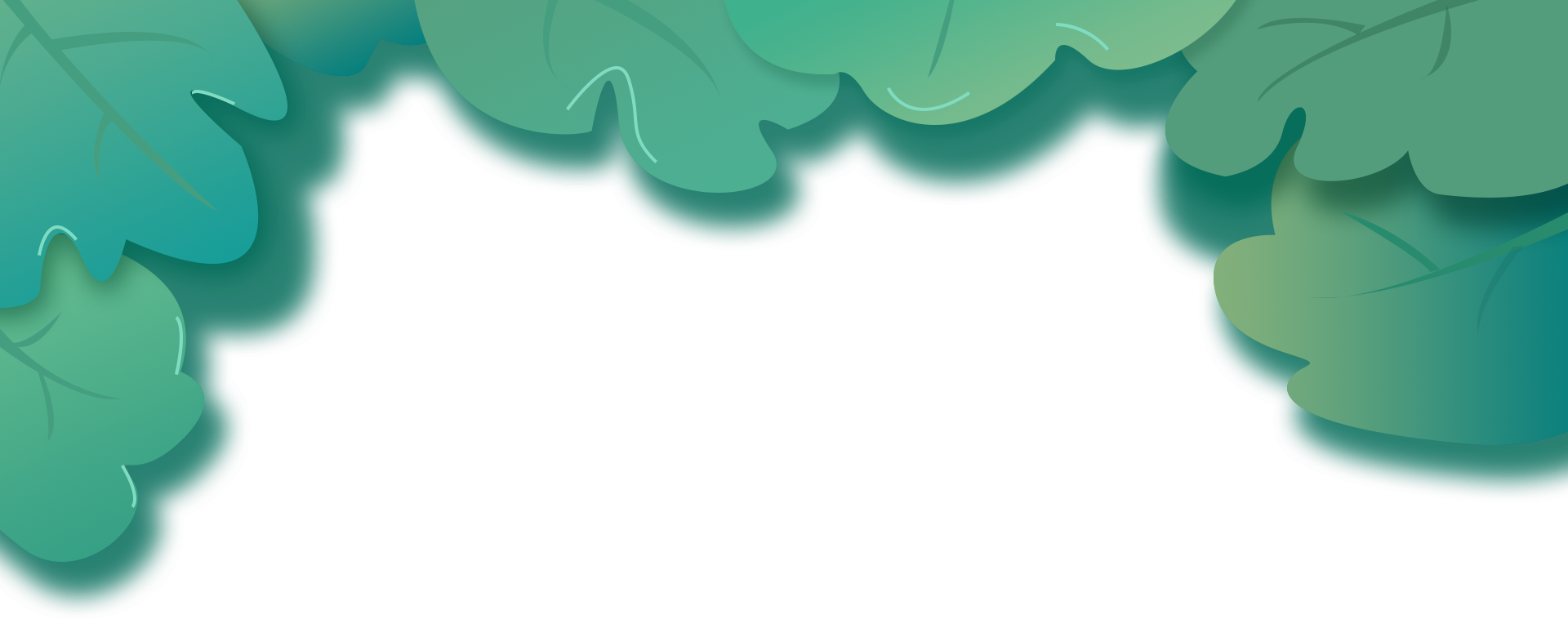 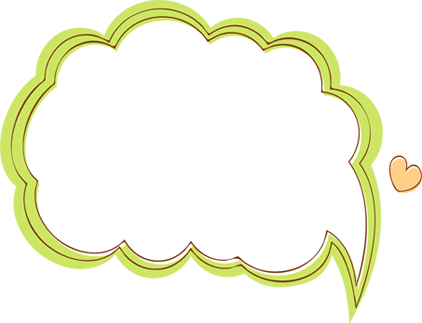 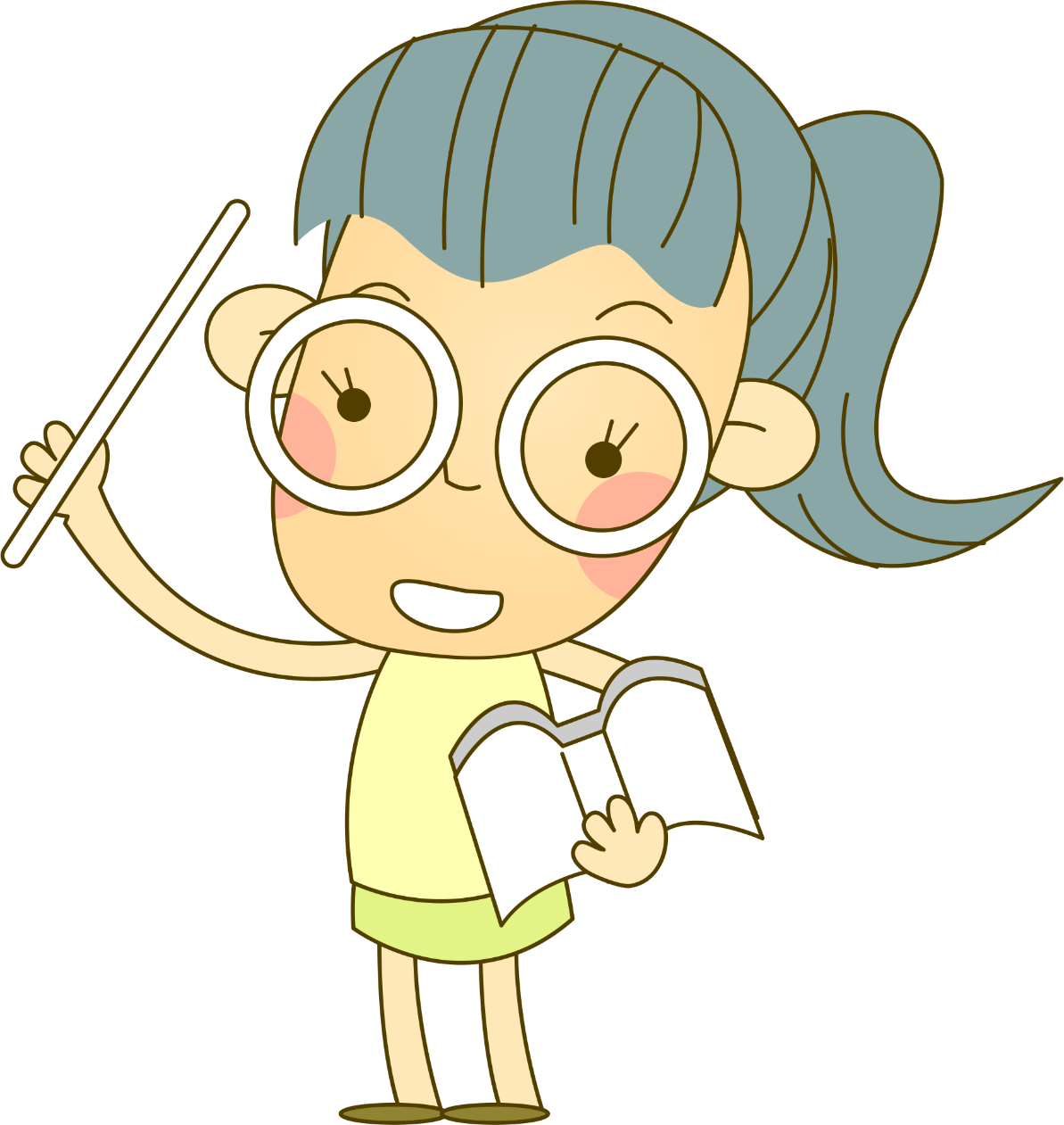 Tiết 1
Đồ vật nào chứa được nhiều nước nhất?
Để đo sức chứa của một chai, một ca, cái thùng, …. Người ta sử dụng đơn vị đo là lít
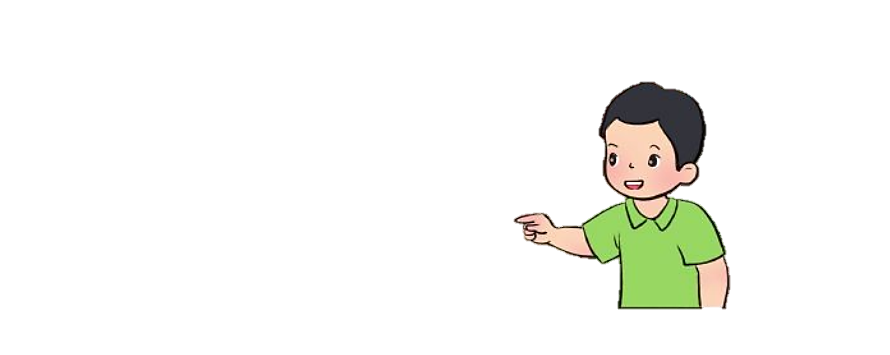 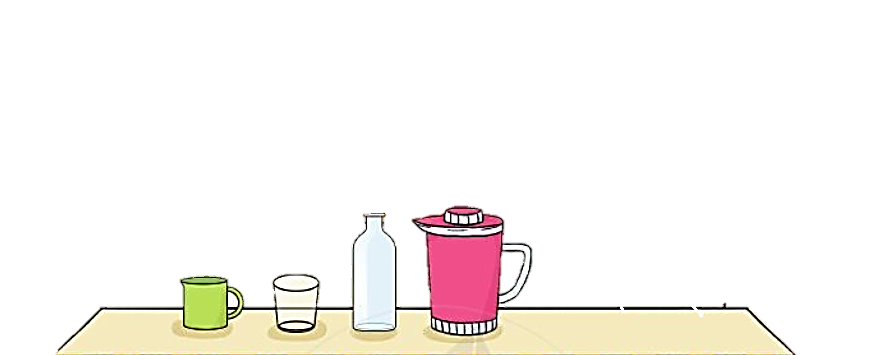 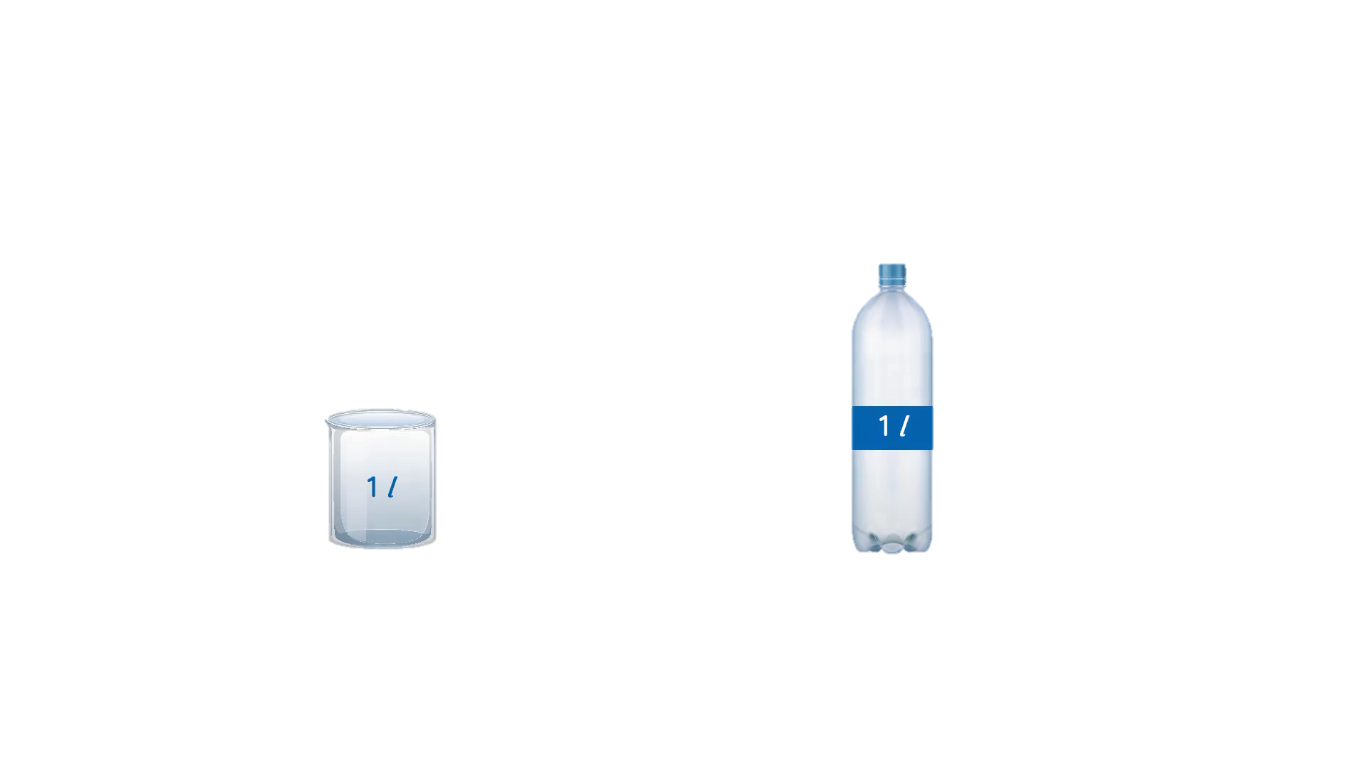 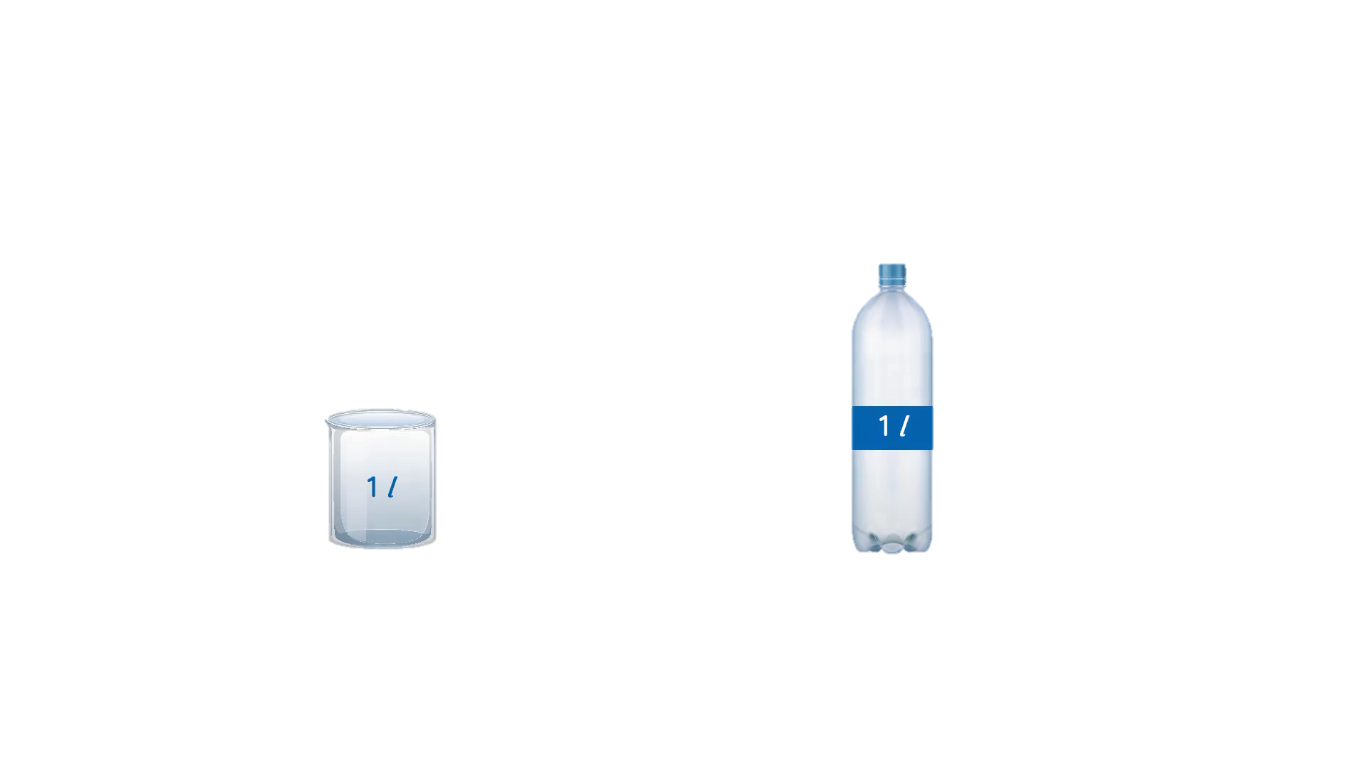 Cốc 1 lít
Chai 1 lít
Lít viết tắt là l
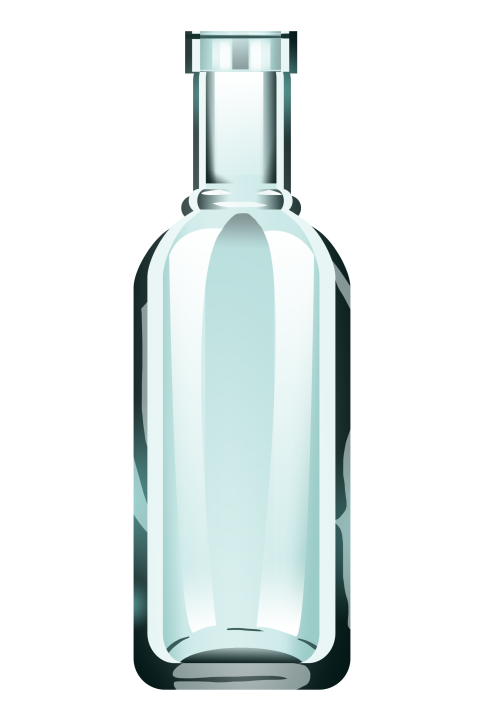 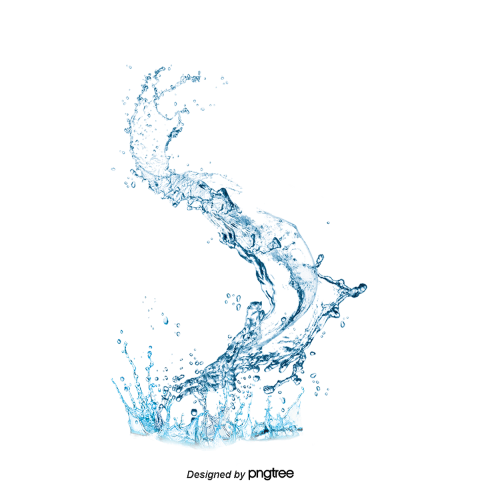 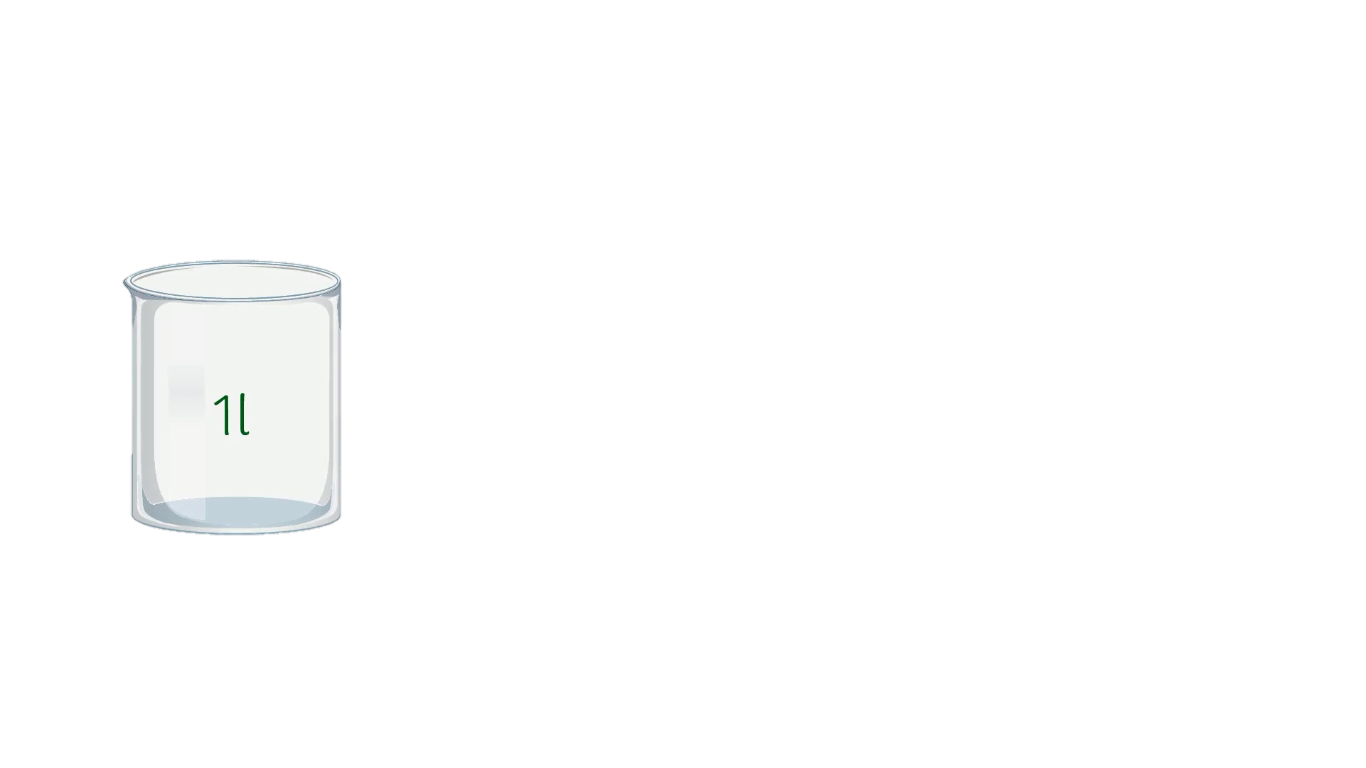 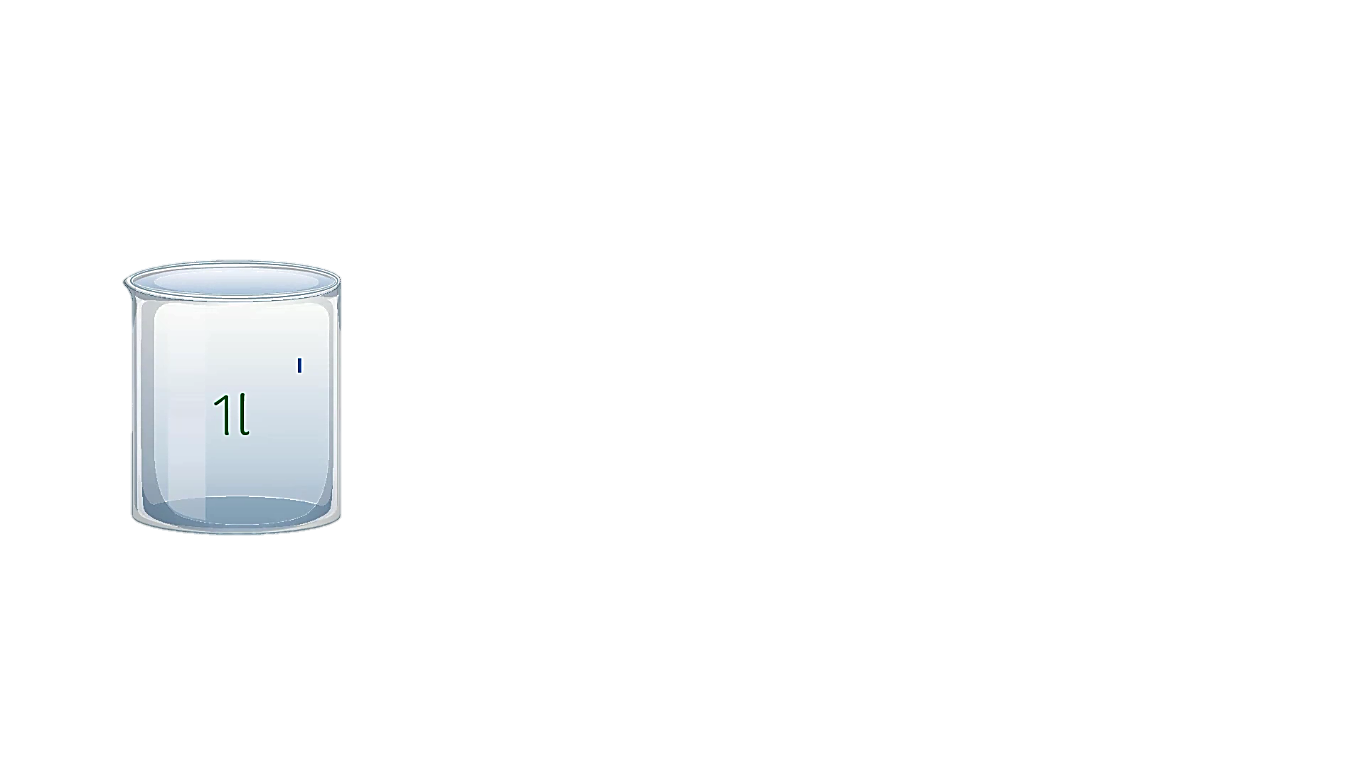 Rót nước đầy cốc 1 lít ta được 1l nước
Cốc 1 lít
Lít
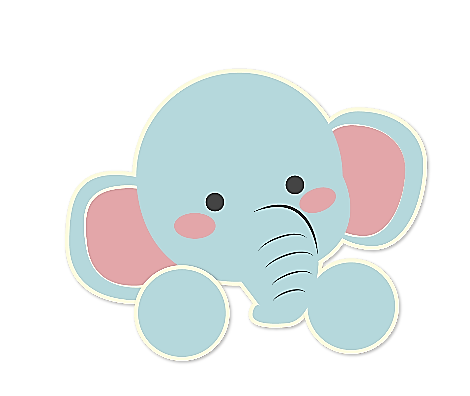 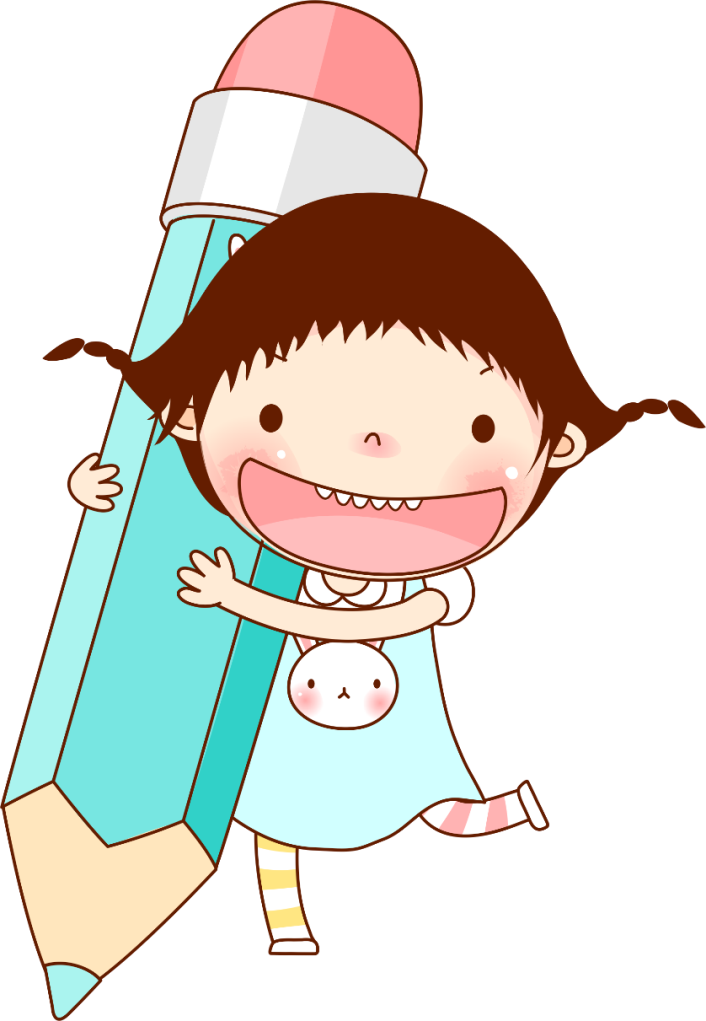 Để đo sức chứa của một chai, một ca, cái thùng, …. Người ta sử dụng đơn vị đo là lít.
Lít viết tắt là l
Rót nước đầy cốc 1 lít ta được 1l nước.
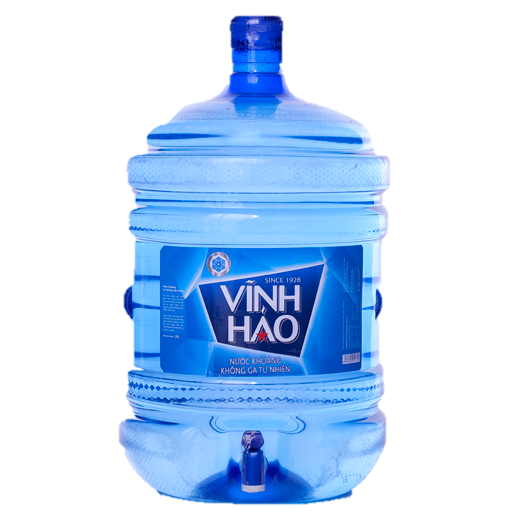 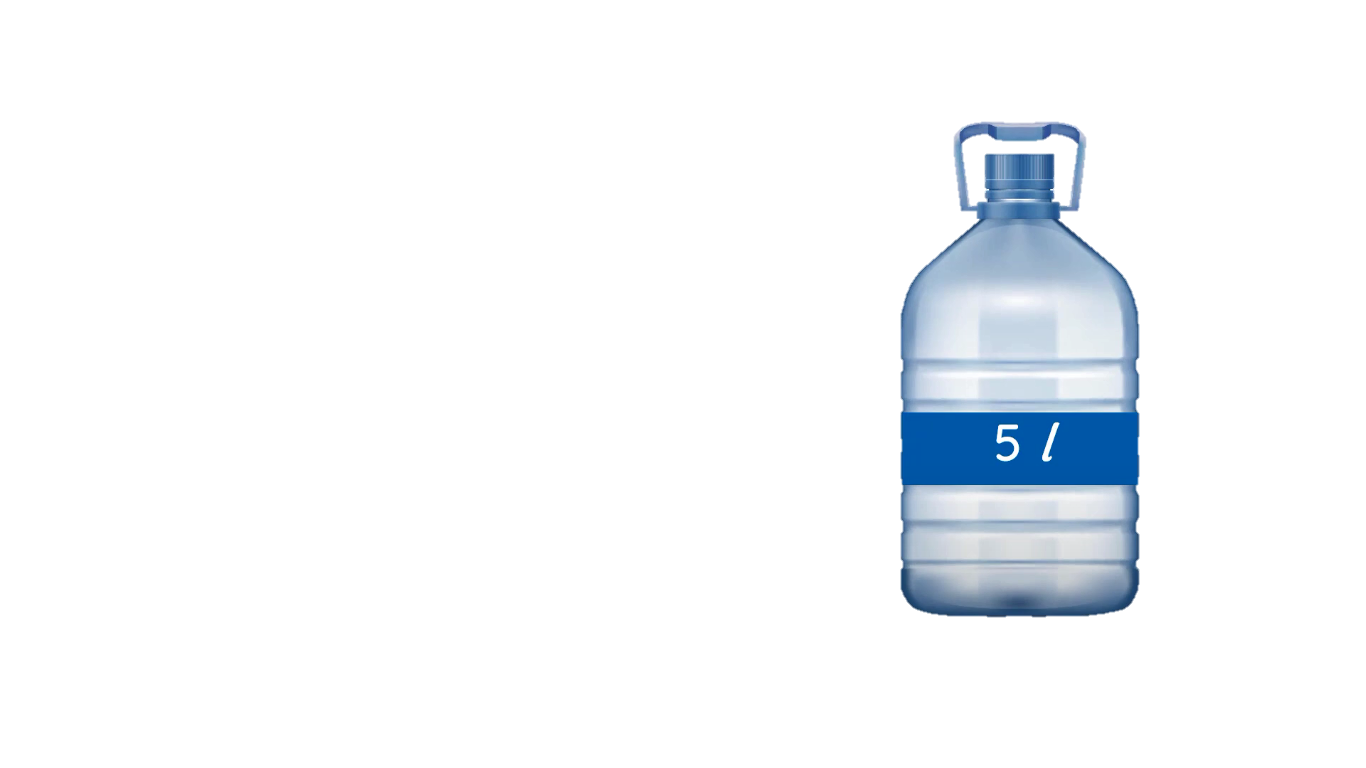 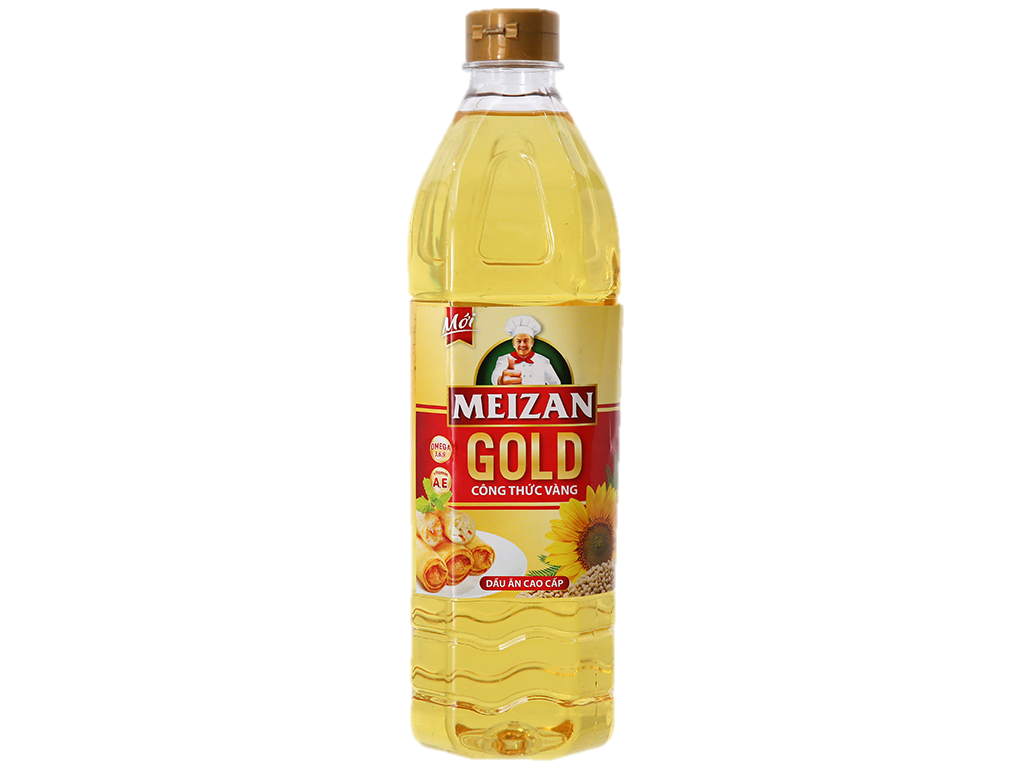 Chai 1l
Bình 20l
Bình 5l
1
a) Mỗi bình sau đây chứa bao nhiêu lít nước?
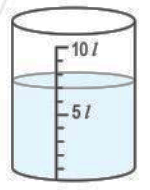 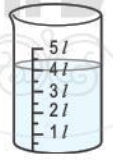 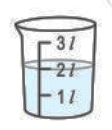 Bình chứa 2l
Bình chứa 4l
Bình chứa 7l
1
b) Rót nước từ bình vào đầy ba ca 1l thì vừa hết nước trong bình. Hỏi lúc đầu có bao nhiêu lít nước
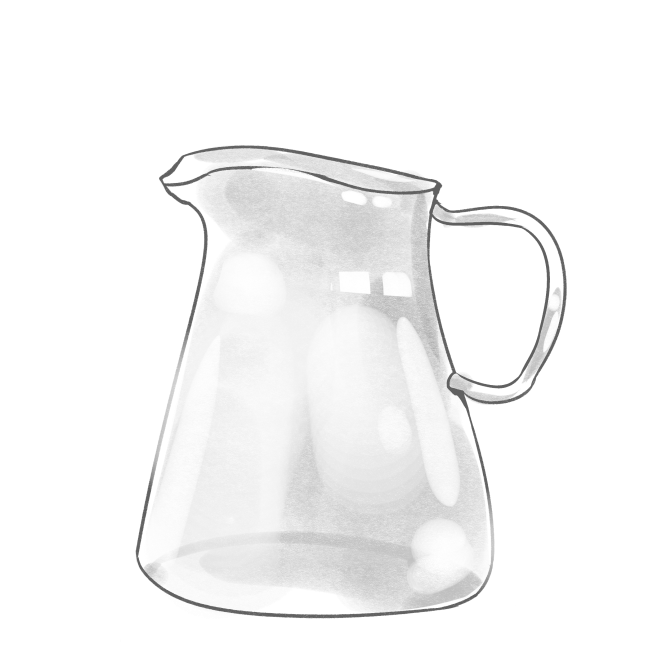 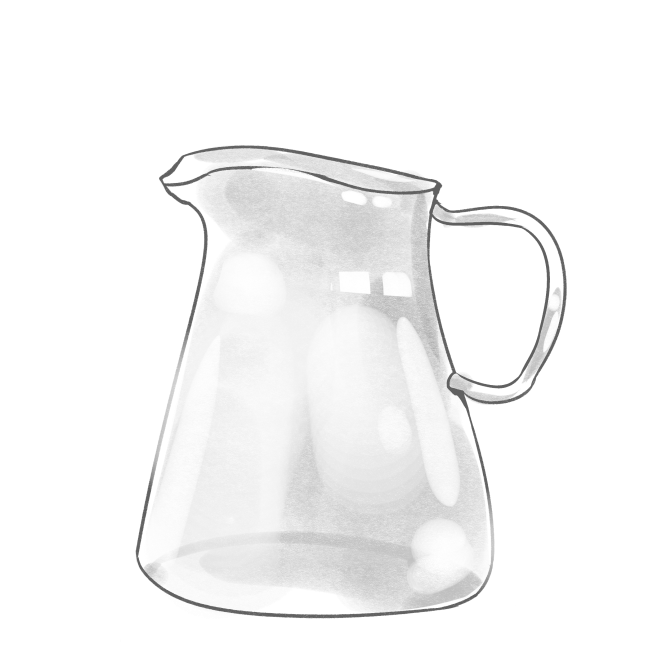 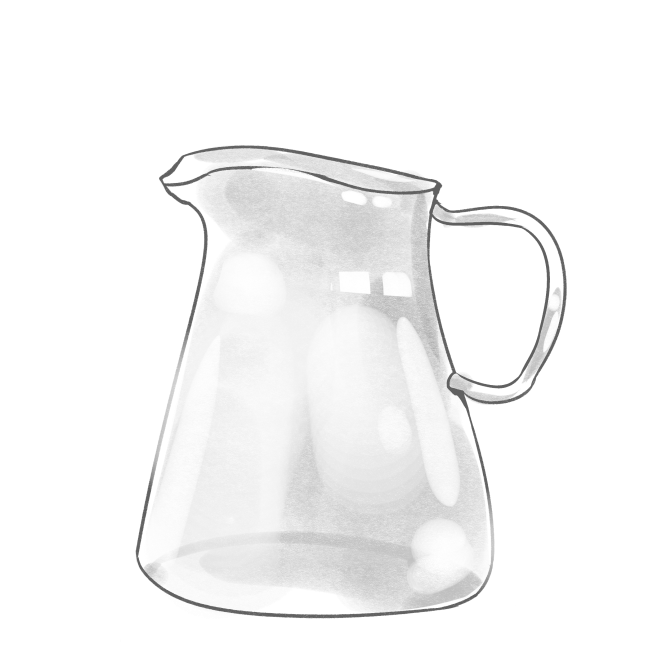 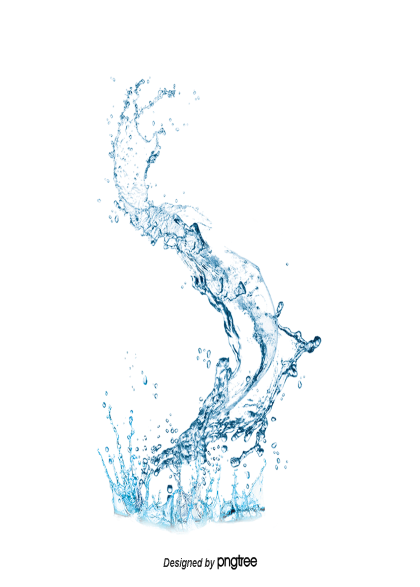 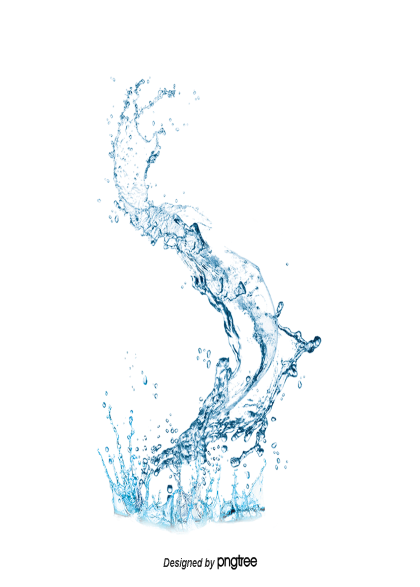 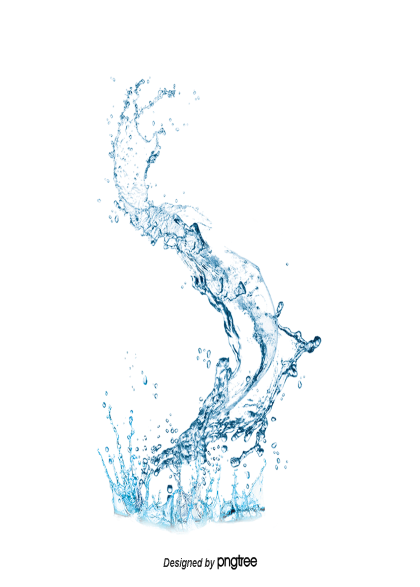 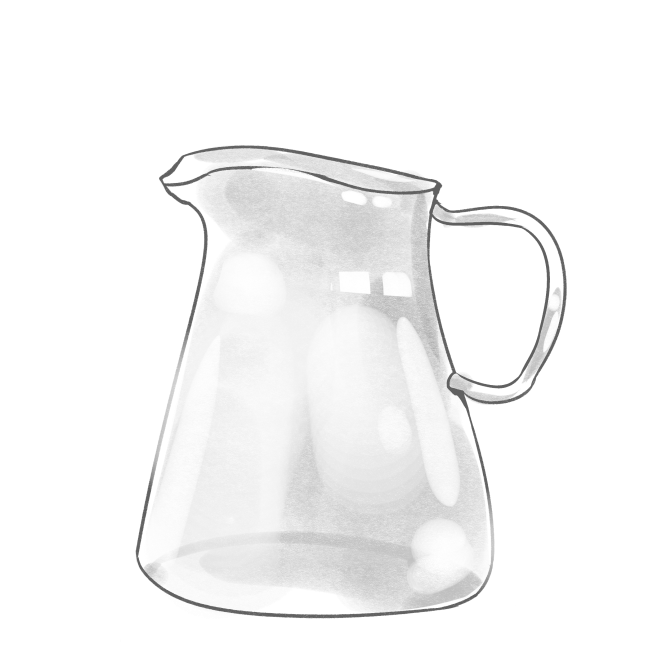 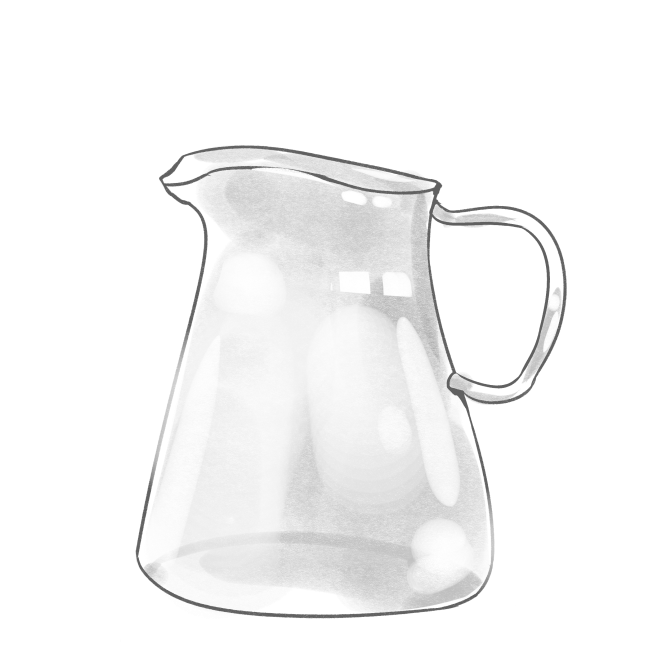 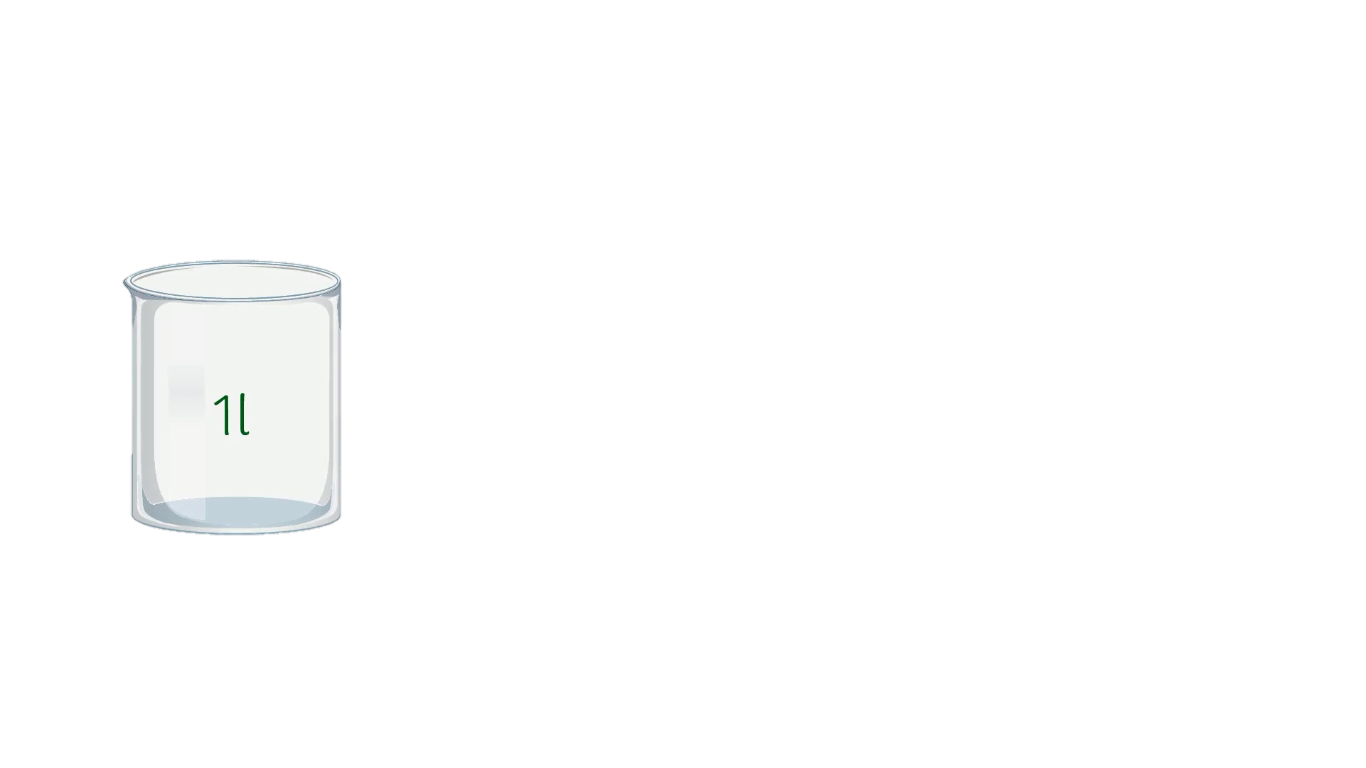 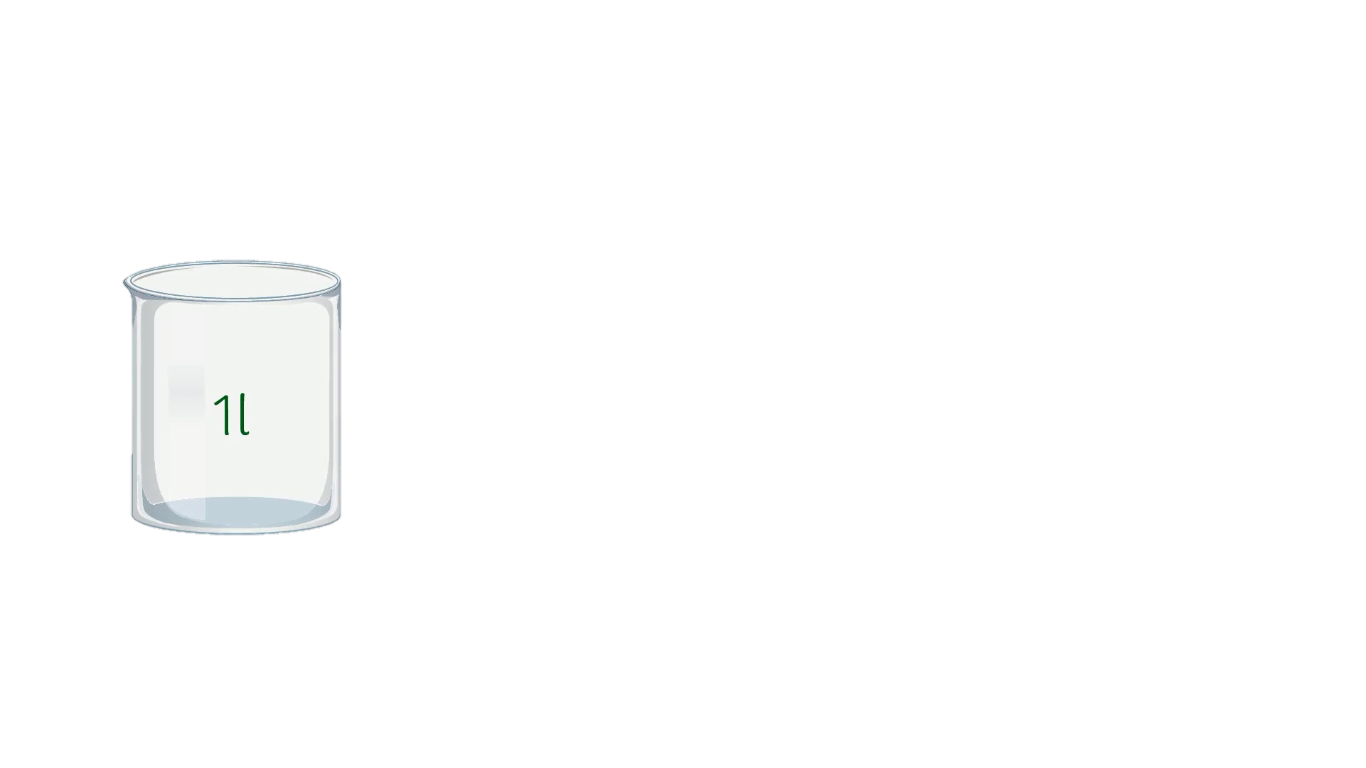 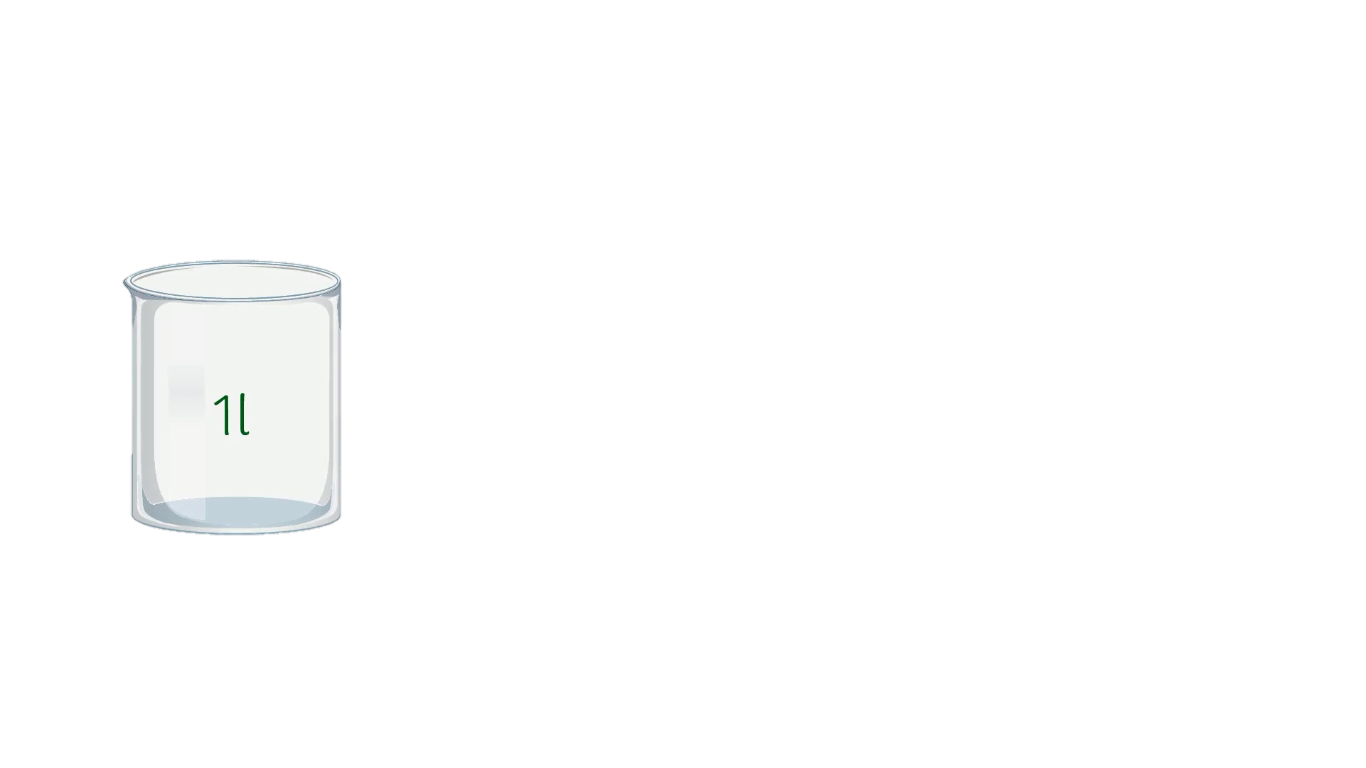 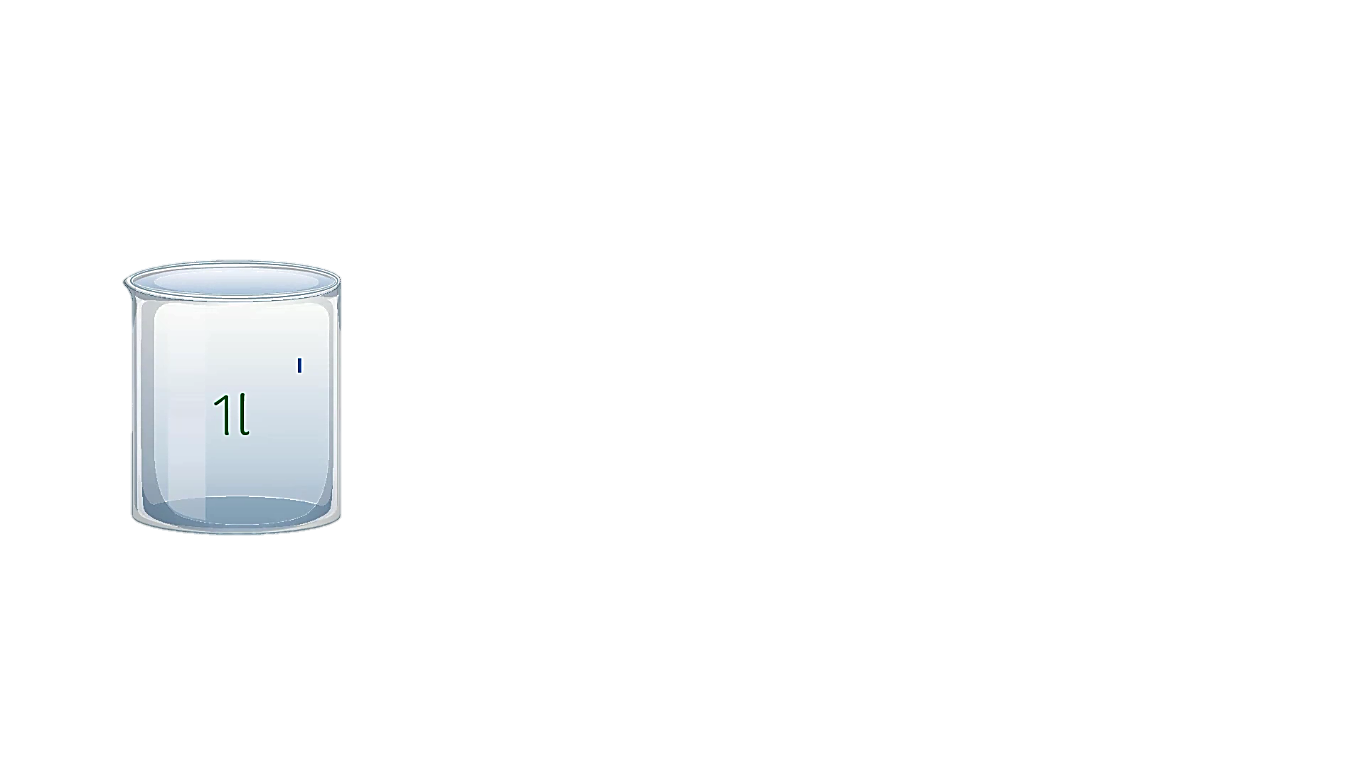 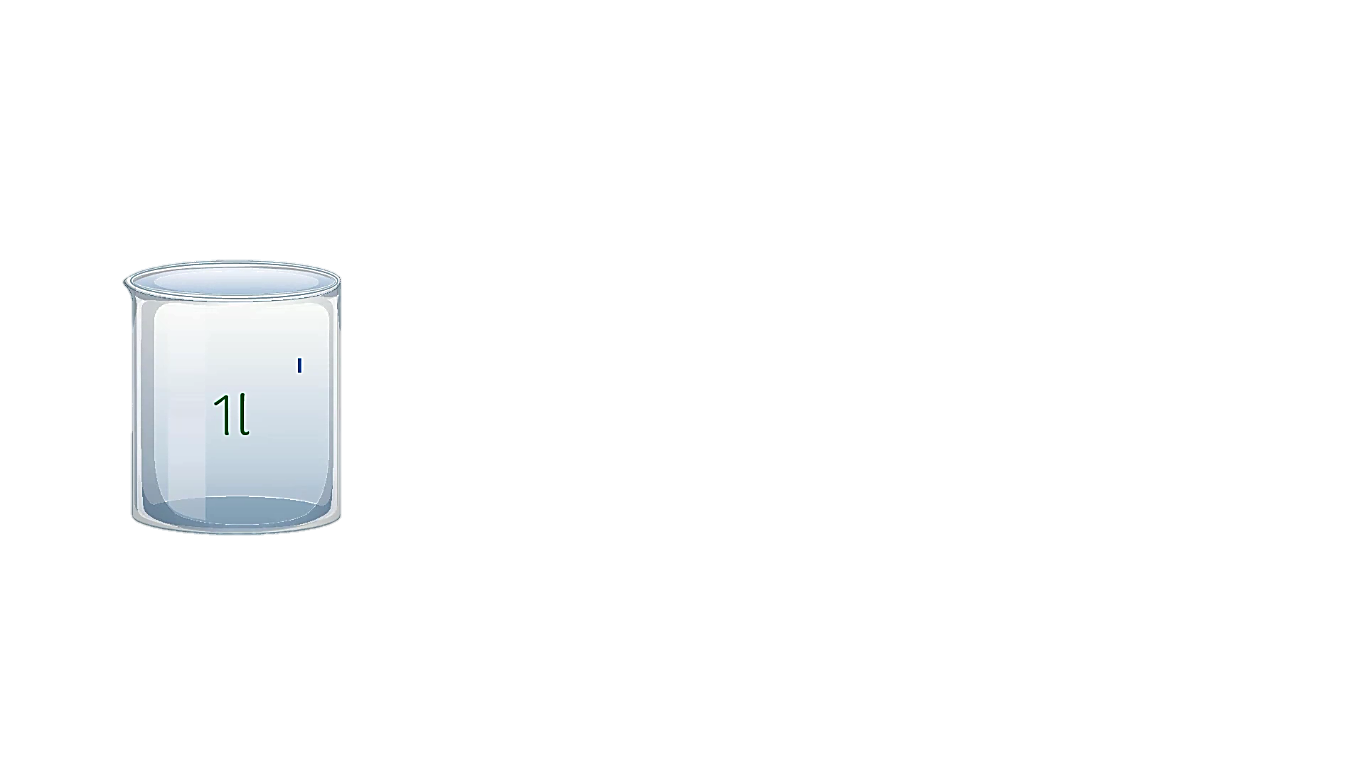 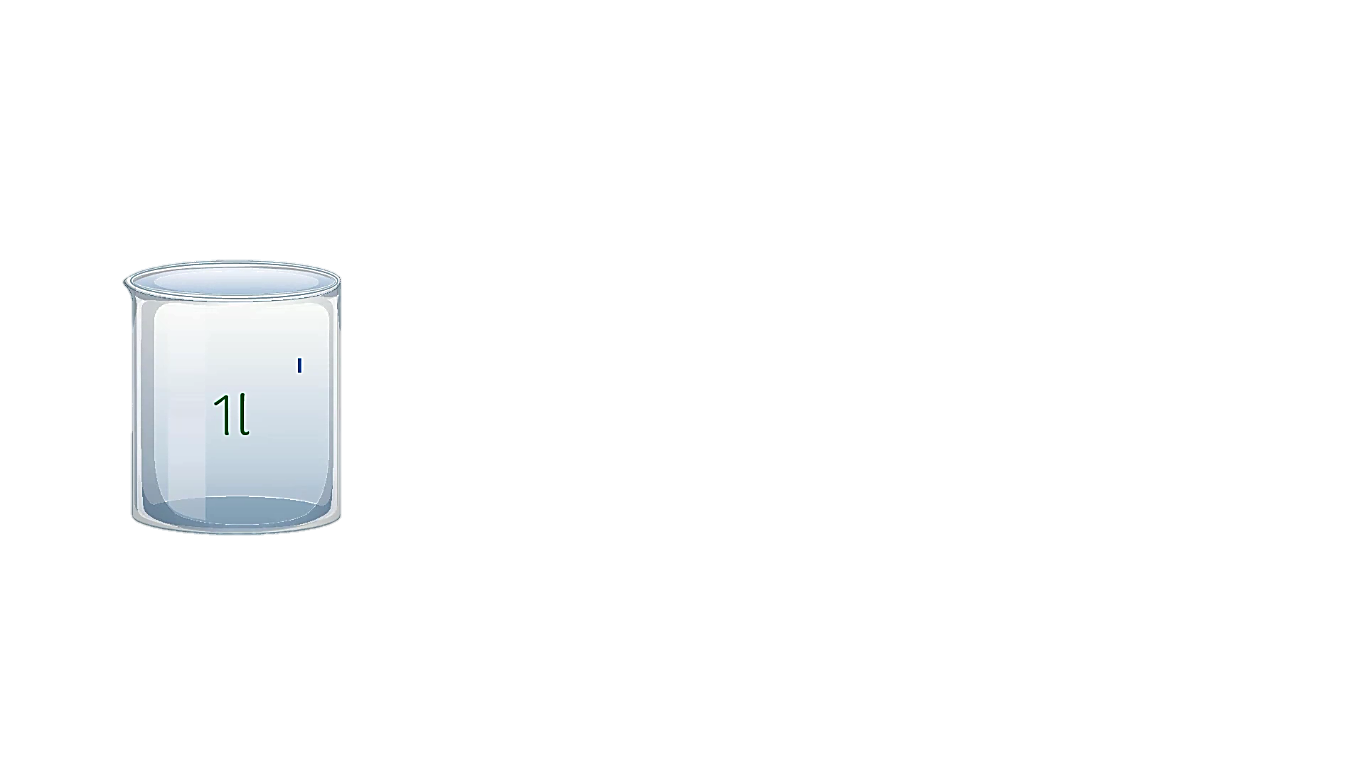 Lúc đầu có 3 lít nước
2
Tính (theo mẫu):
32 l + 5 l =   ?
37
l
Mẫu:
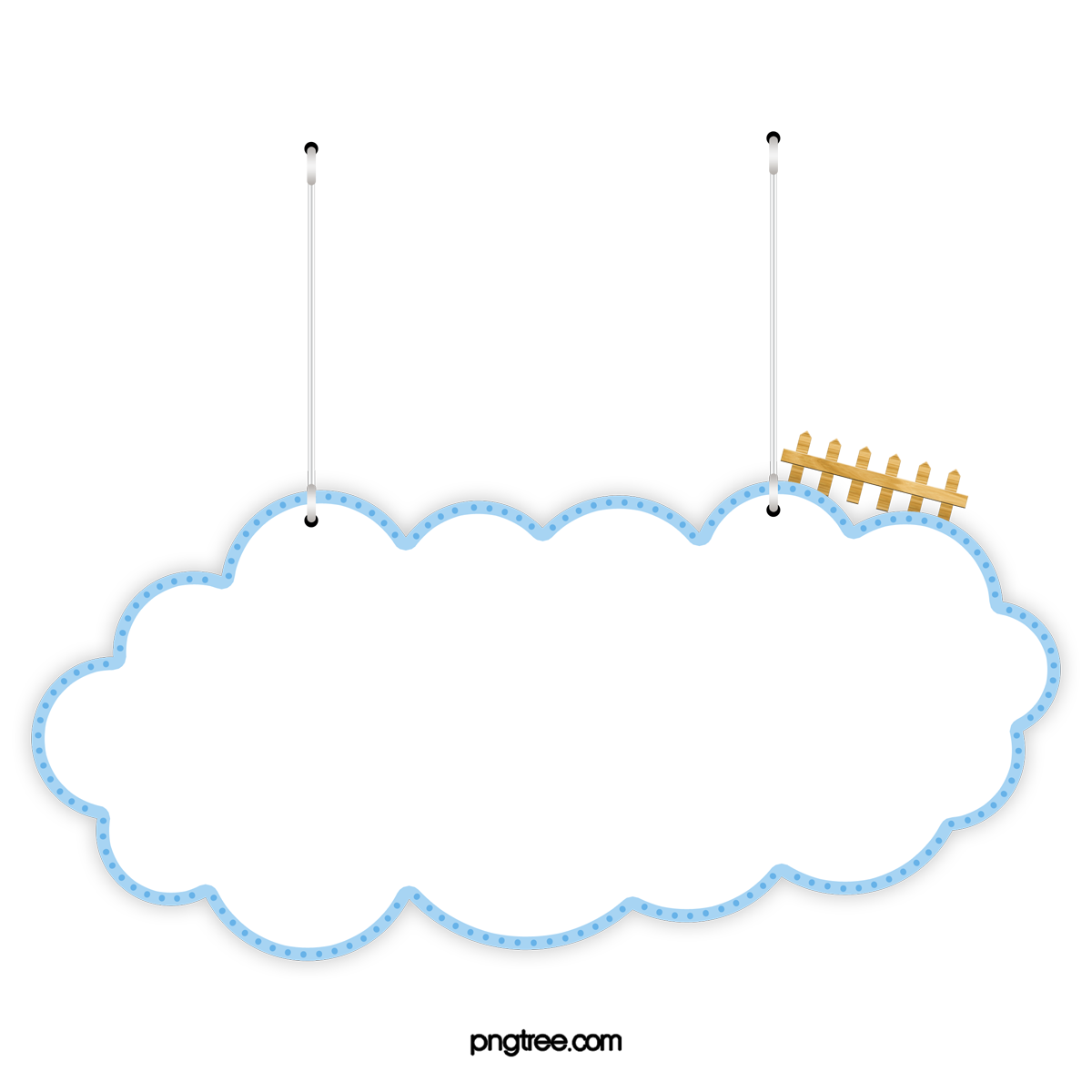 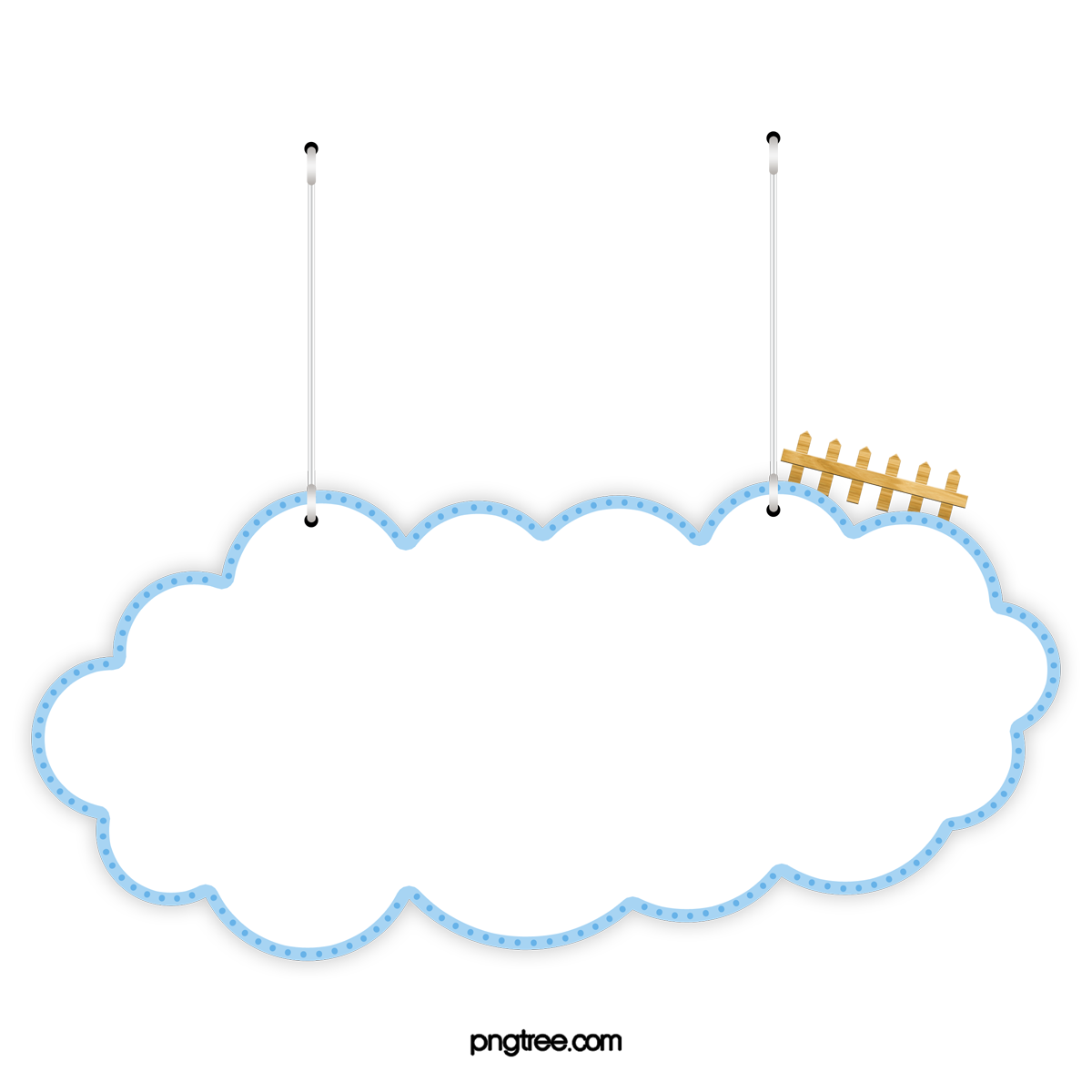 = 20 l
= 18 l
15 l + 5 l

7 l + 3 l + 8 l
22 l - 20 l

37 l + 2 l -5 l
= 2 l
= 34 l
Củng cố
Để đo sức chứa của một chai, một ca, cái thùng, …. Người ta sử dụng đơn vị đo là lít.
Lít viết tắt là l
Rót nước đầy cốc 1 lít ta được 1l nước.
Dặn dò :
THANK YOU
Tạm biệt và hẹn gặp lại
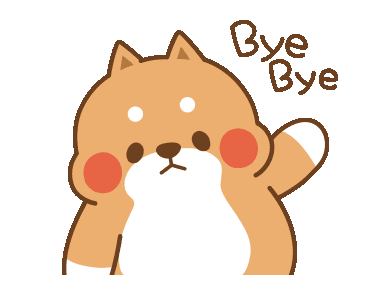